Tumours (carcinoma) of the larynx. Treatment of the laryngeal carcinoma Istvan Szanyi MD, PhD. Department of Otorhinolaryngology, Head and Neck SurgeryUniversity of Pécs
Anatomical regions and subregions
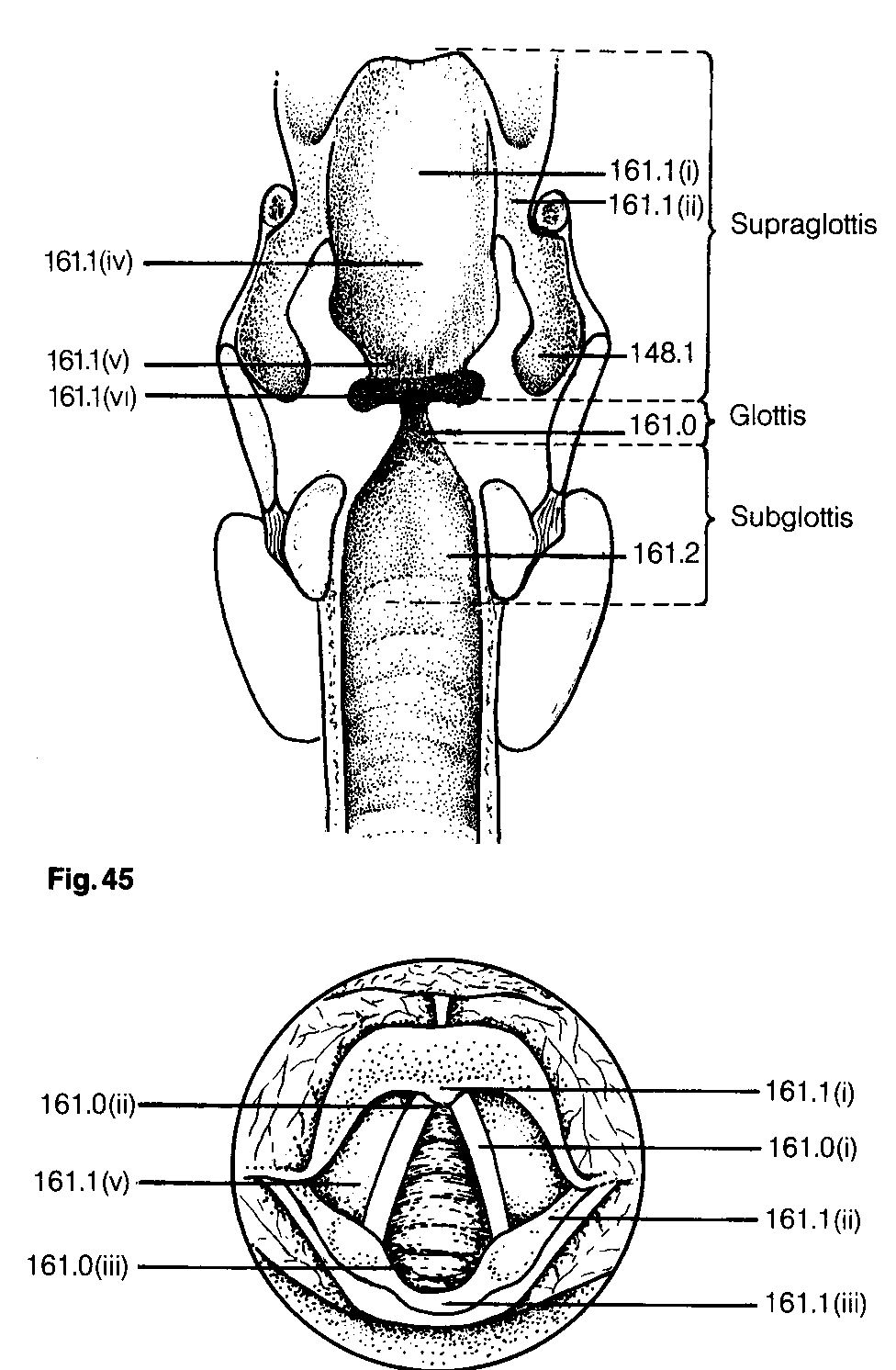 1
Supraglottis
Epilarynx
Suprahyoid epiglottis, lingualand laryngeal surface
Aryepiglottic folds
Arytenoid
Vestibulum
Infrahyoid epiglottis
False vocal cord
Morgagni sac
2
Supraglottis
4
5
6
1
5
2
1
3
Anatomical regions and subregions
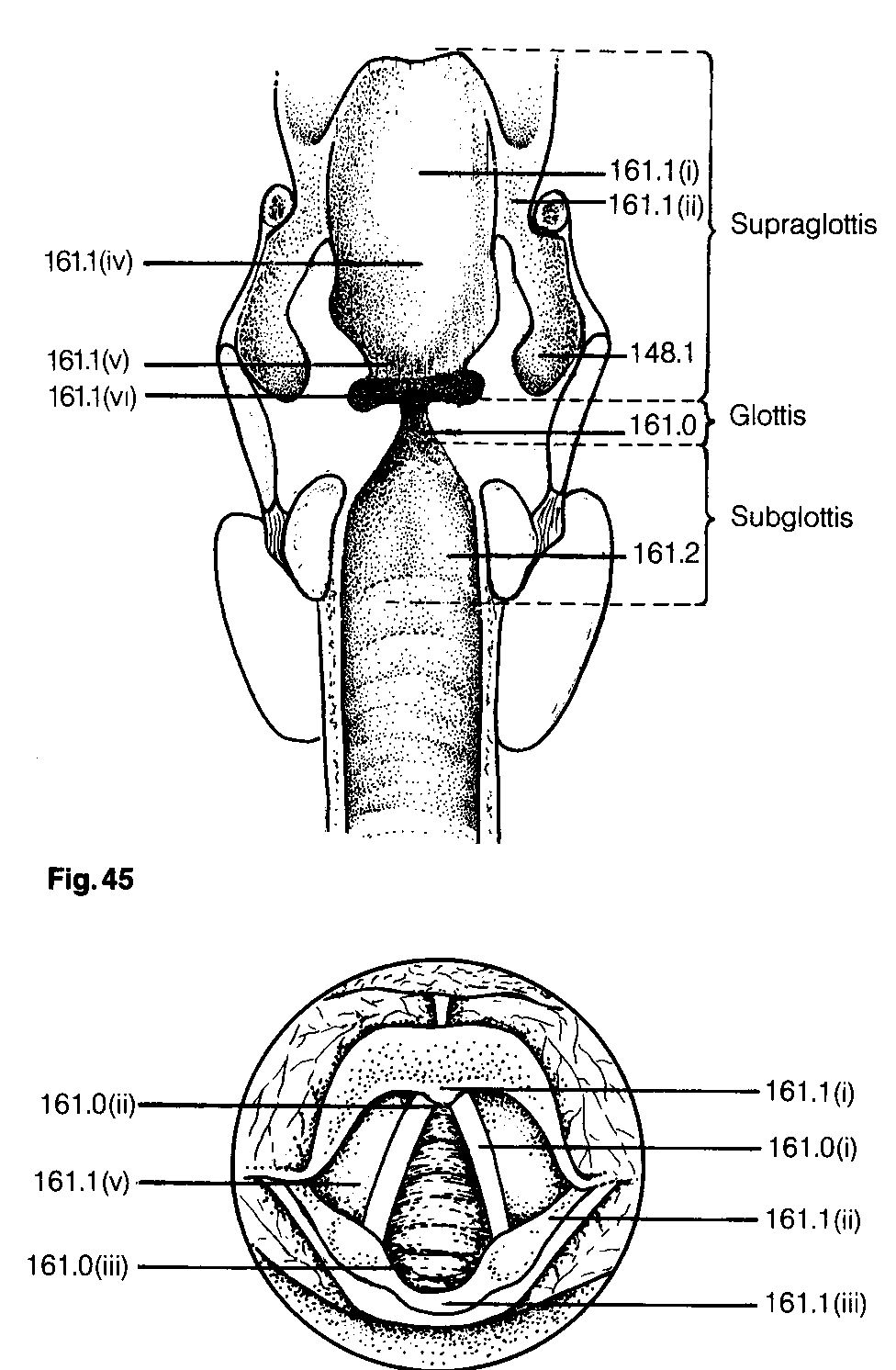 Glottis
Vocal cords
Anterior comissure
Posterior comissure
Glottis
1
2
1
3
Anatomical regions and subregions
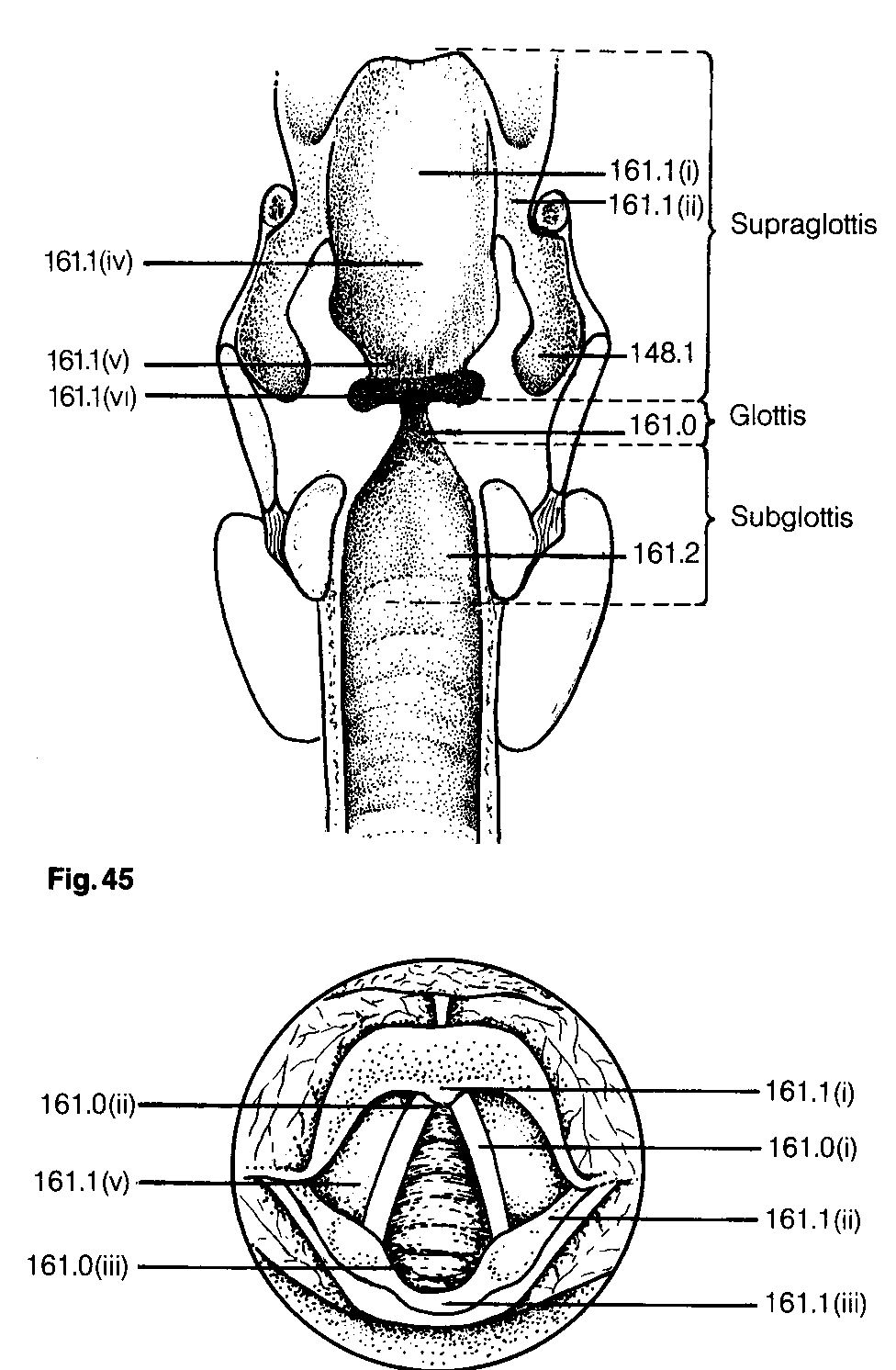 Subglottis
Subglottis
1
Carcinoma of the larynx Carcinoma planocellulare laryngis
Prevalence of the laryngeal tumour: 5.- 6. most frequent of the malignancies in adults.
Predisposition:
Genetic
habits: alcohol consumption, – lesion of the liver-, smoking - tobacco use (abuse), chemicals, feeding, hygiene of the mouth, profession, pollution.
Appearance: age of 50-70 years 
Men-women ratio: 20:1 (USA: 5:1)
Pathogenesis
Invasive carcinoma developes from dysplasia and transforms to cancer (in situ).

More than 90% of laryngeal carcinomas are established as non-keratinizing squamous cell carcinoma

Minority of the layngeal tumours: verrucous cancer, adenocarcinoma, carcinosarcoma, fibro- és chondrosarcoma, rhabdomyosarcoma.
Pathogenesis
Spreading pathway: laryngeal cancer represents a local infiltration spreading on the mucosa (submucosa), regional metastasis through the lymphatic chain, lymph nodes (lymphogen) and blood (hematogen)
The supraglottic onset of the tumour (cancer) may show a supraglottic extension to the preepiglottic space or above to the vallecula, root of the tongue and hypopharynx
Glottic cancer rarely spreads to the supraglottic region, subglottic extension is more frequent
Transglottic cancer represents - in our terms - the infiltration of the glottic region, Morgagni-sac and false cord, the onset of the tumour is unknown.
Prognosis of the laryngeal cancer depends on:
Localization (supraglottic, glottic, subglottic, transglottic)
Staging, TNM classification
Differentiation of the tumour
Metastasis formation
Localization
p
r
o
g
n
o
s
i
s
Glottic tumours (about 40%)5 ys.-60-90%
Supraglottic tu.  (about 50%)5 ys.- 35-60%
Subglottic tu. (1-3%)5 ys.-25-45 %
Laryngeal Cancer T staging


Glottic Cancers
T1a:  Tumor is confined to one vocal cord with normal mobility 
T1b:  Tumor involves both vocal cords but mobility is normal 
T2:  Extension of the tumor from the vocal cords to the supraglottic or subglottic larynx or impaired vocal cord mobility 
T3:  Tumor is confined to the larynx but there is fixation of the vocal cord 
T4:  There is invasion through thyroid cartilage and/ or other tissues beyond larynx (e.g., trachea, thyroid, pharynx, soft tissue of neck).
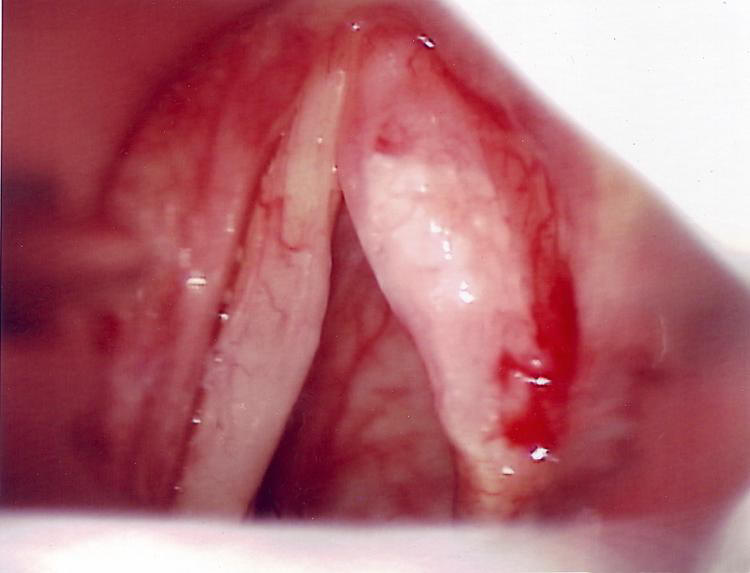 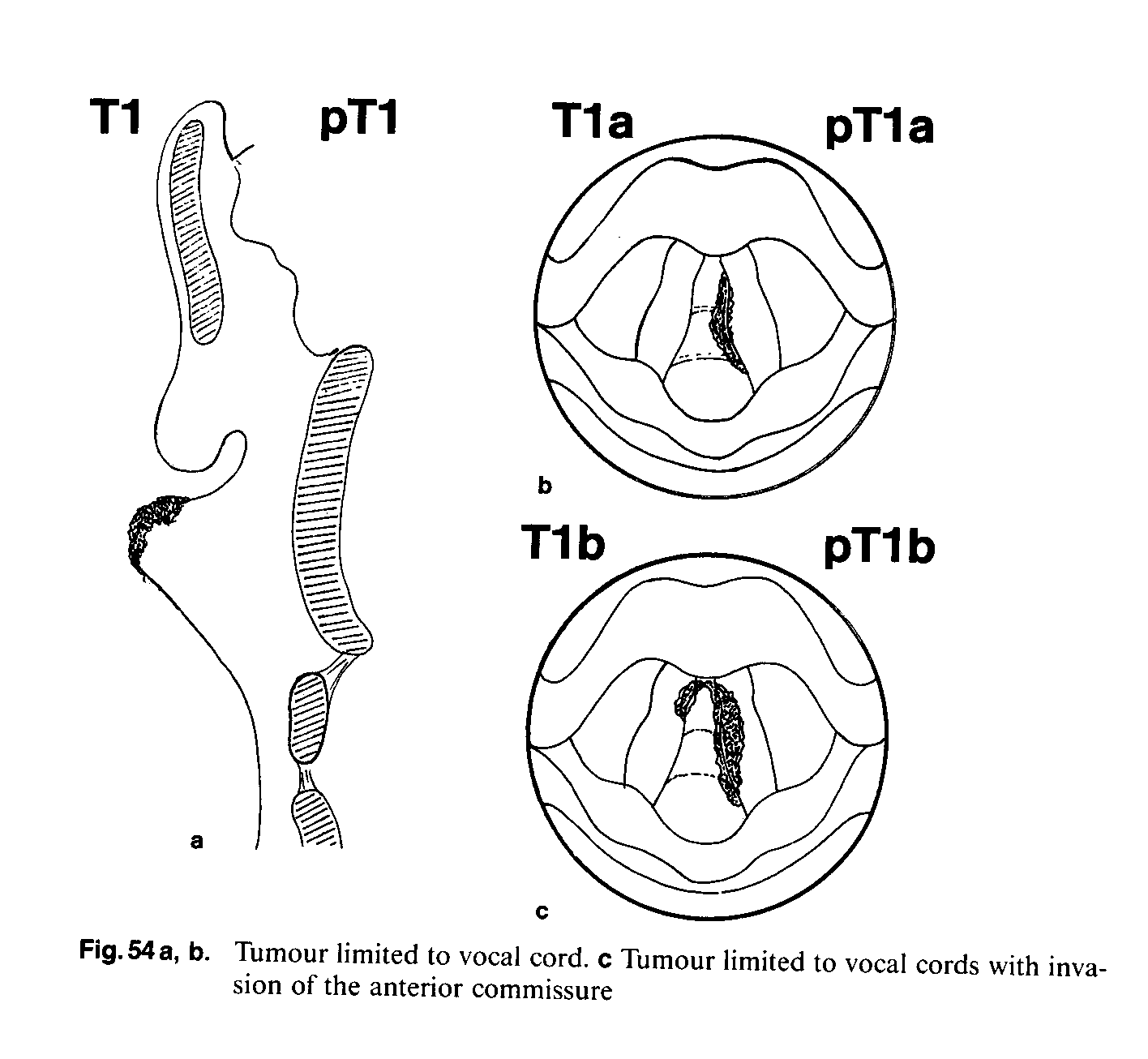 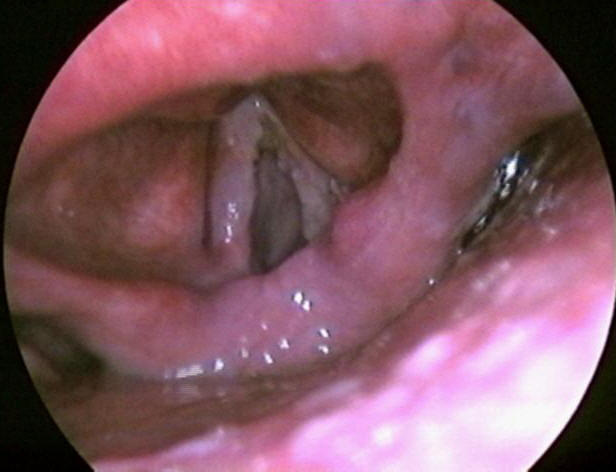 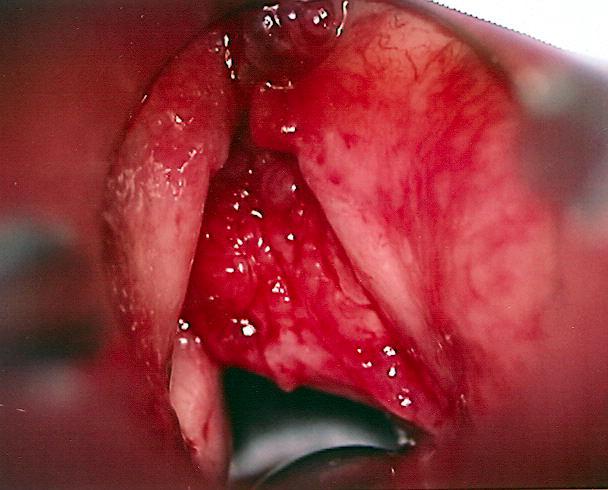 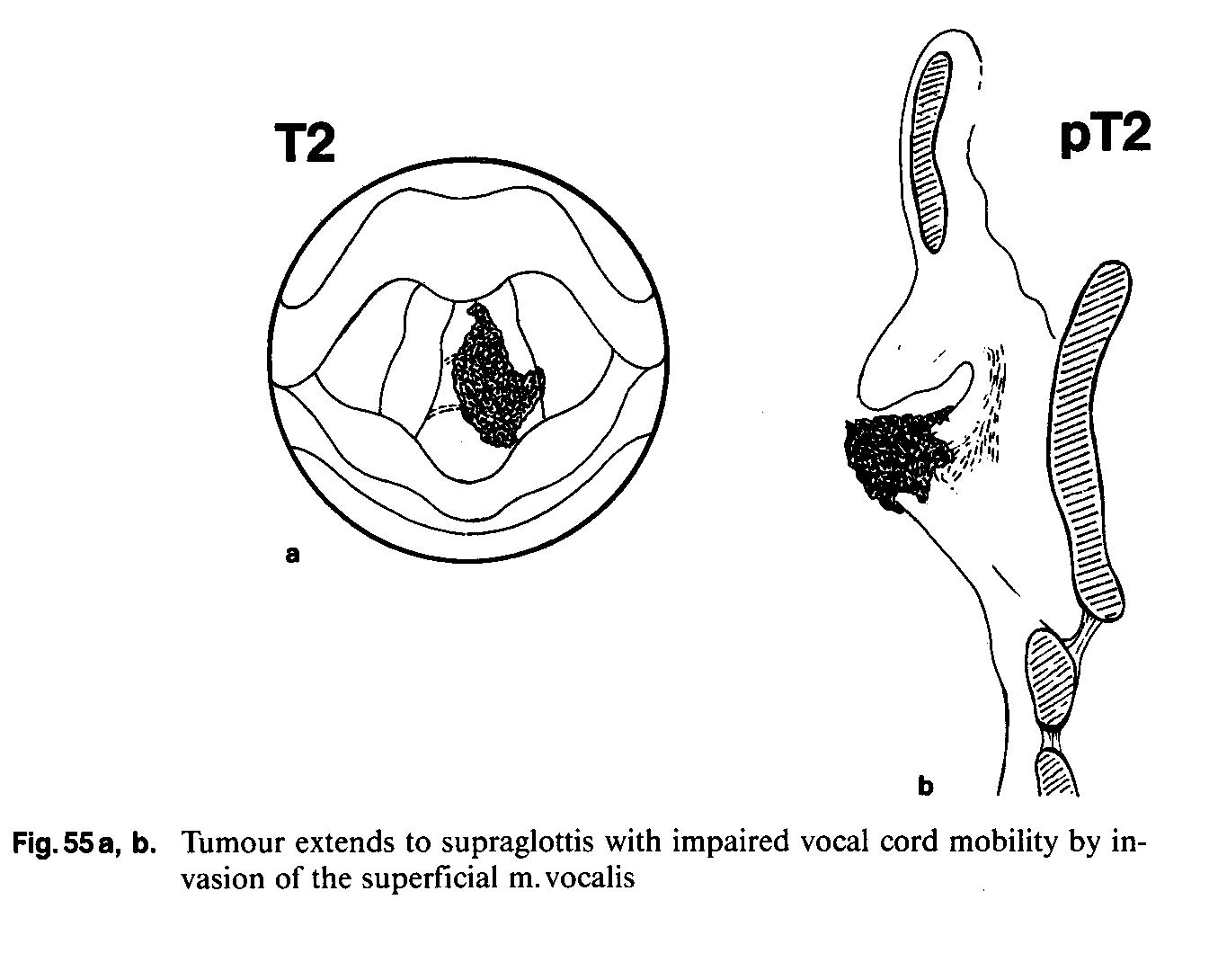 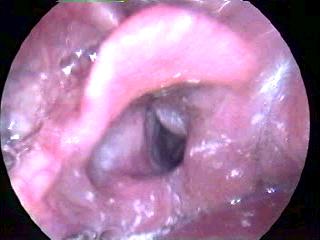 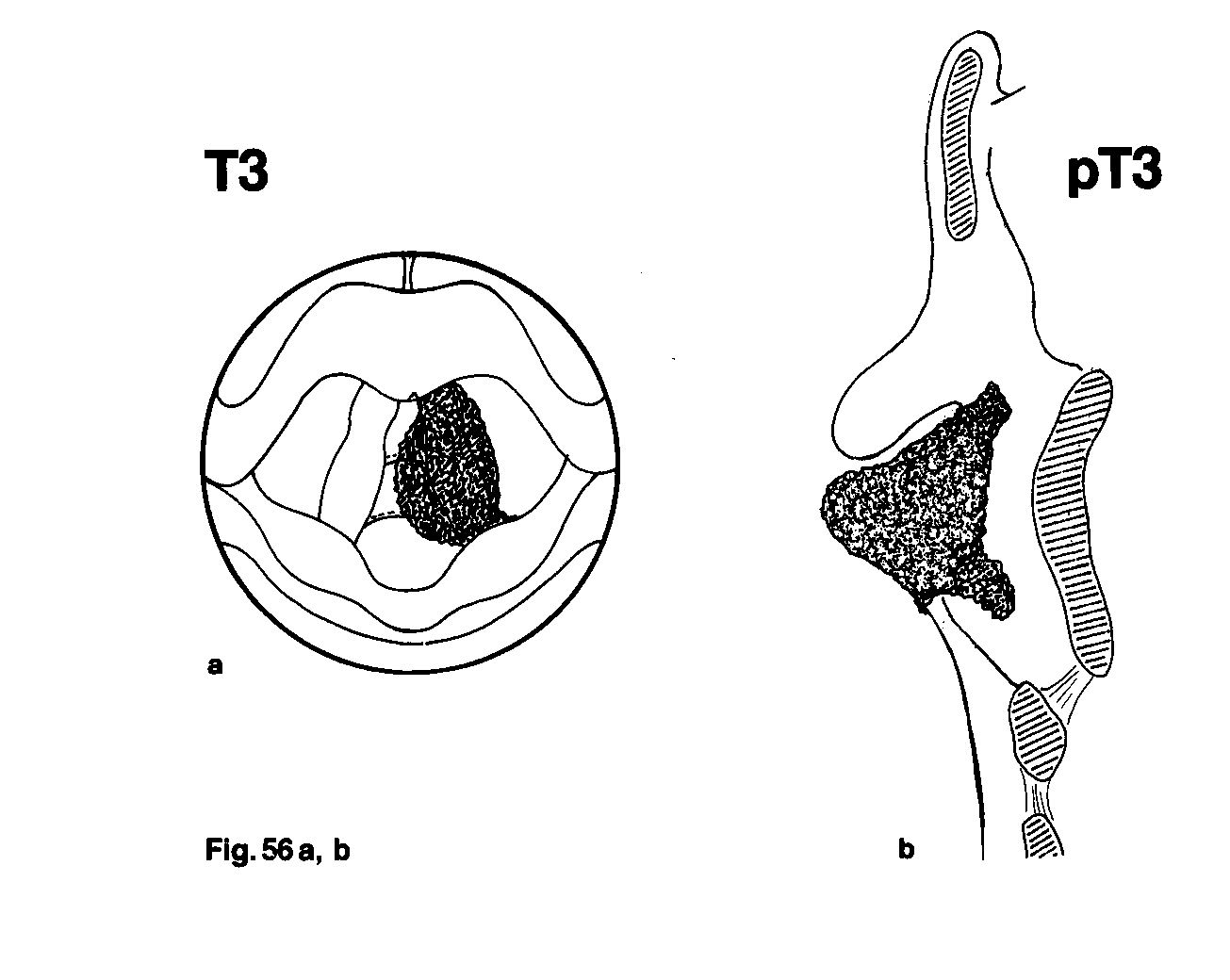 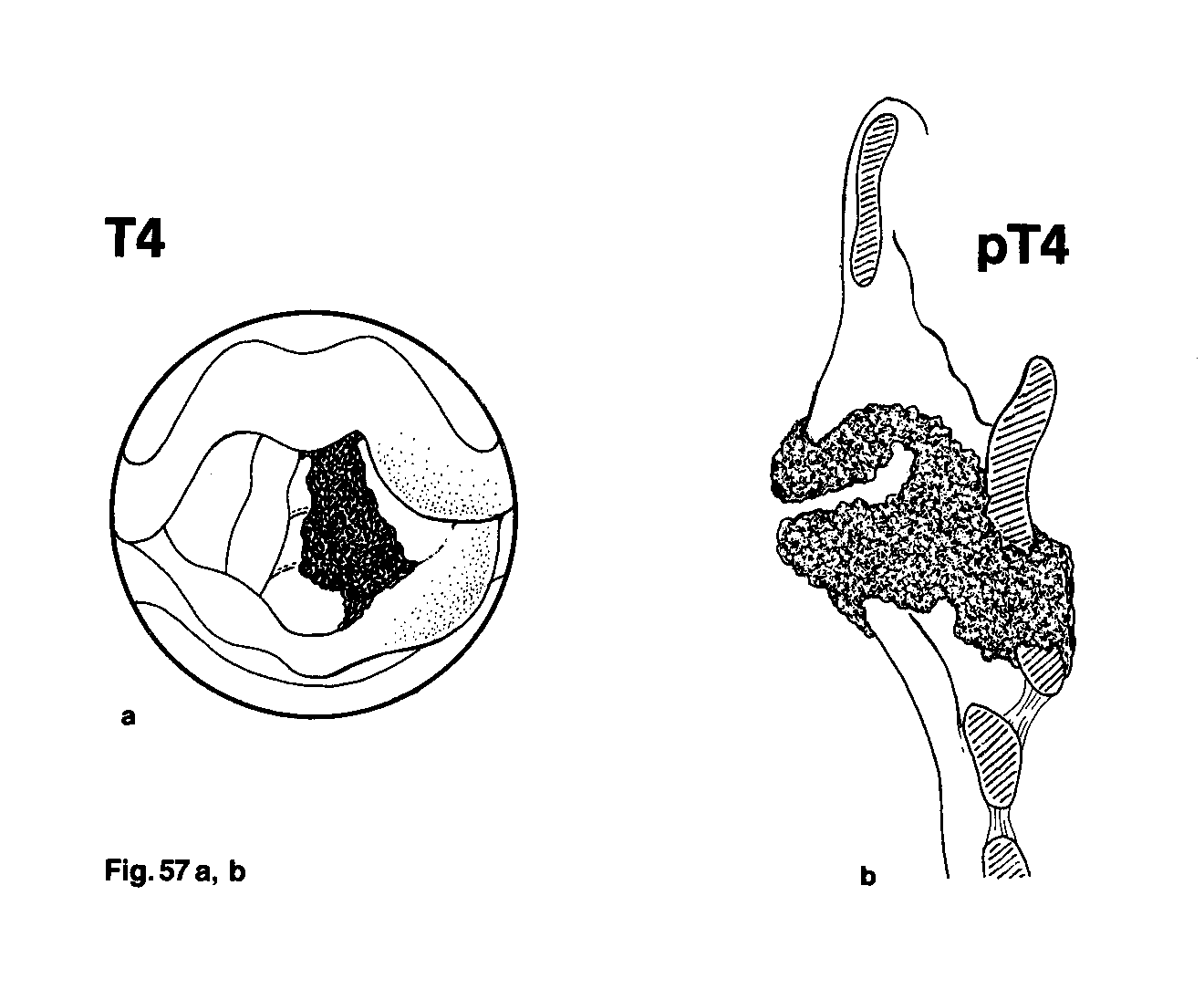 Laryngeal Cancer T staging
Supraglottic Cancers
T1:  Tumor is confined to one subsite of the supraglottic larynx and there is normal vocal cord mobility 
T2:  Tumor invades mucosa of more than one adjacent subsite of supraglottis but vocal cord mobility remains normal 
T3:  Tumor is limited to the larynx with vocal cord fixation and/or extension to postcricoid area or preepiglottic tissues. 
T4:  Tumor invades through thyroid cartilage, and/or extends into soft tissues of the neck, thyroid, and/or esophagus

Subglottic cancers
T1:Tumor is confined to the subglottic region
T2: Tumor invades vocal cord(s) with normal vocal cord mobility
T3: Vocal cord fixation
T4: Tu. Invades through the cartilage and/or extends into soft tissue
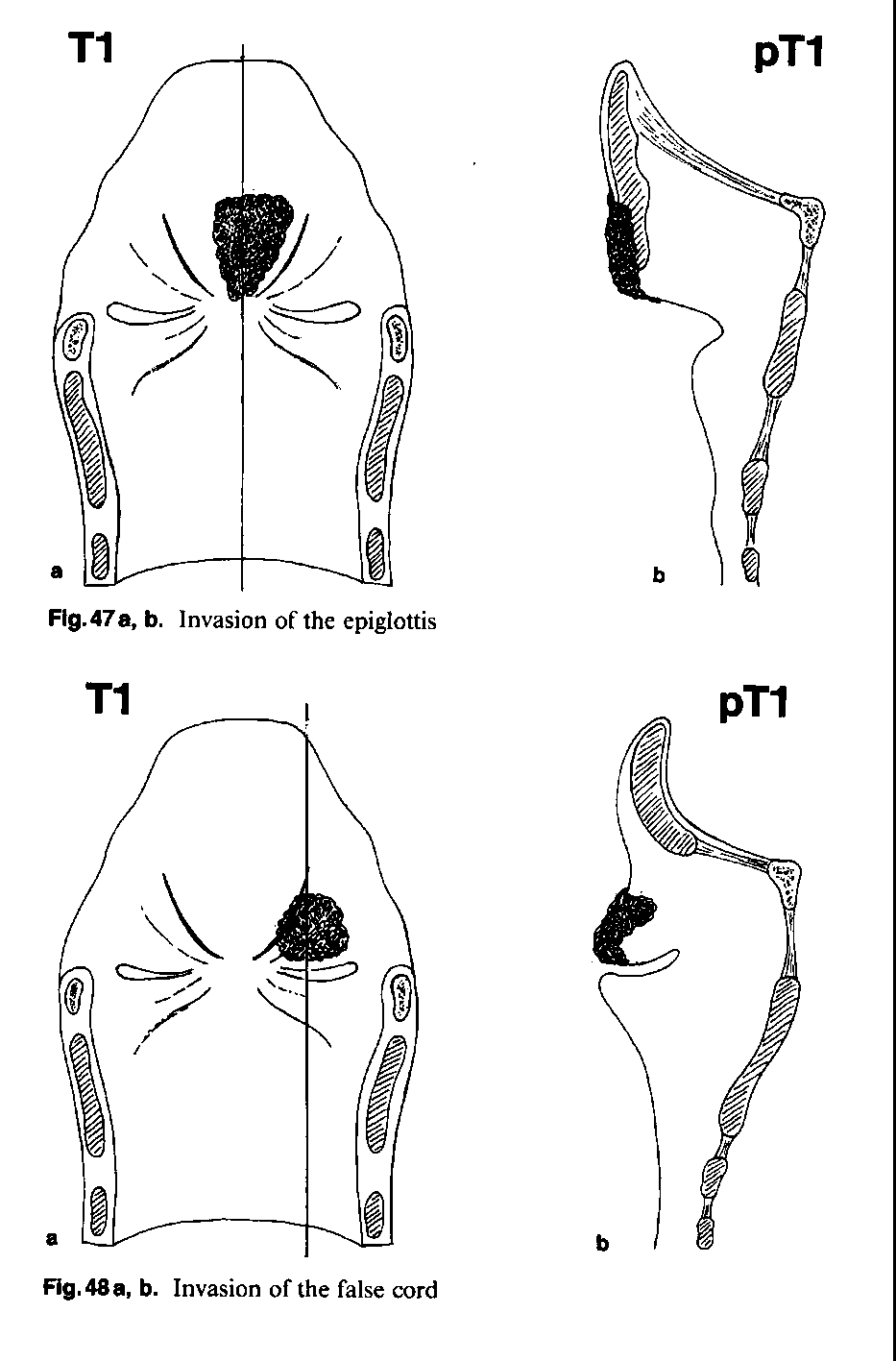 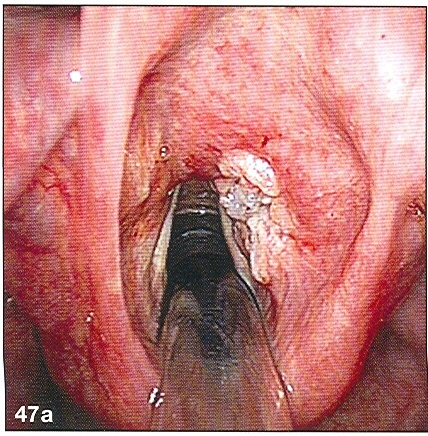 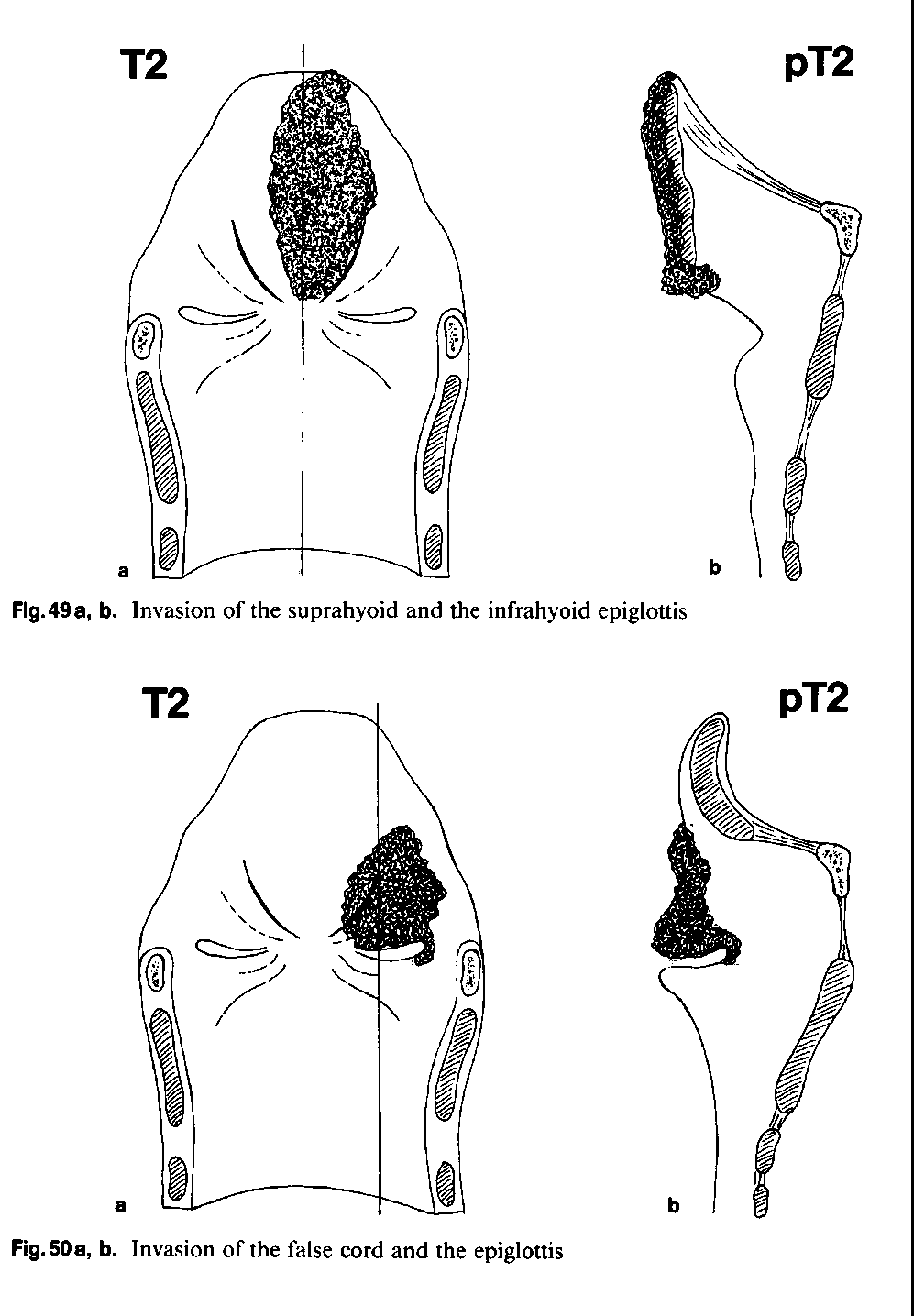 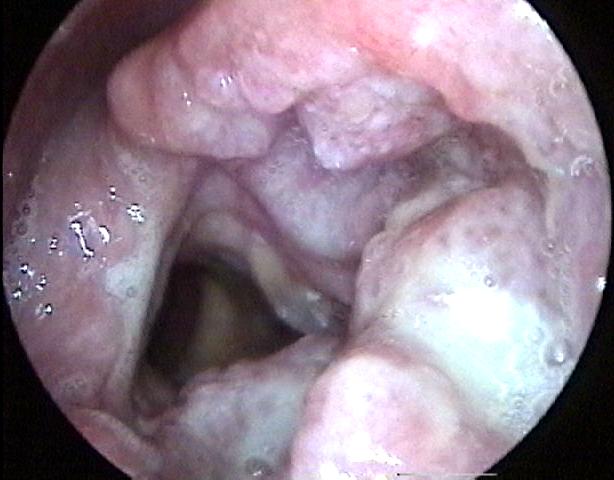 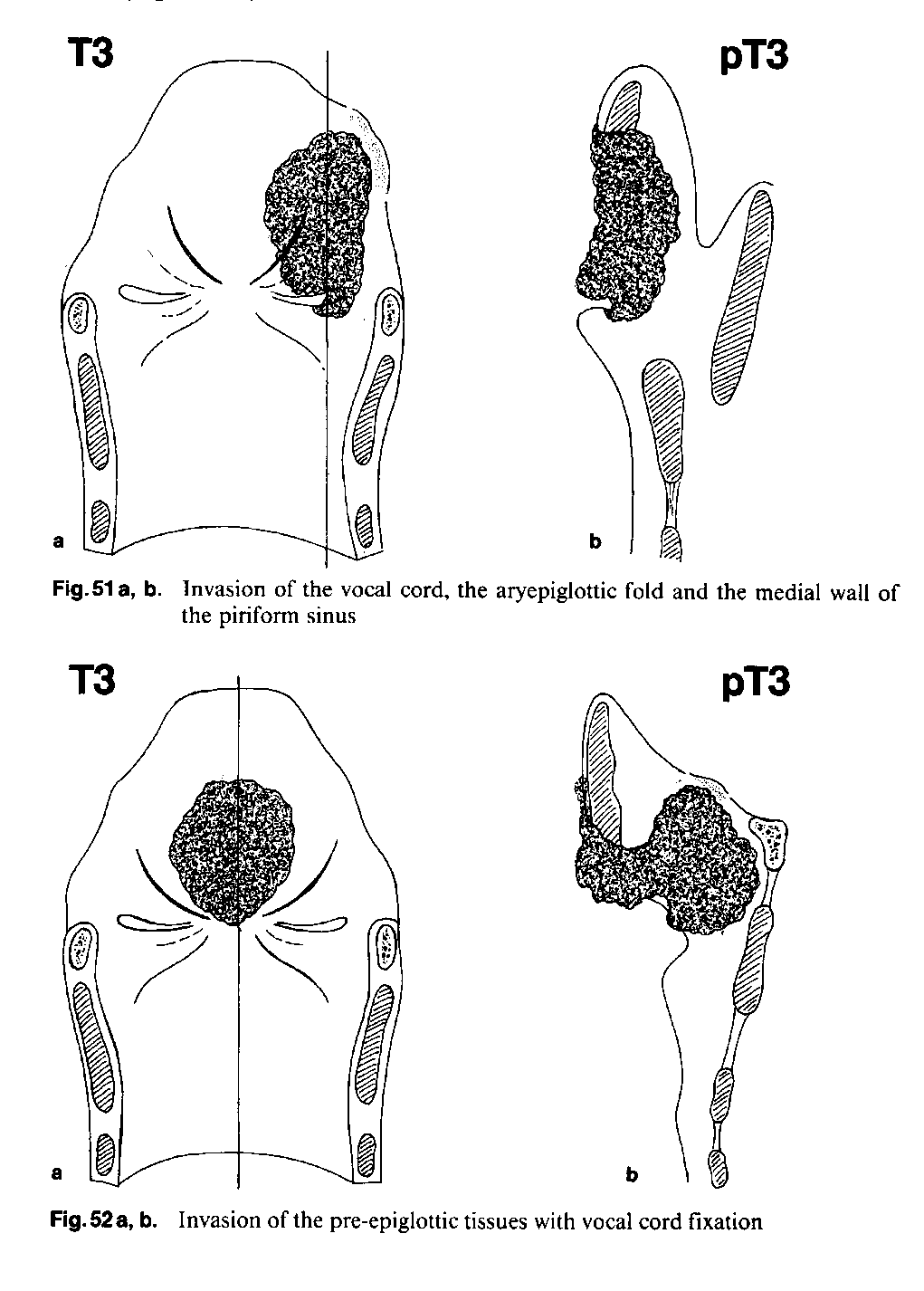 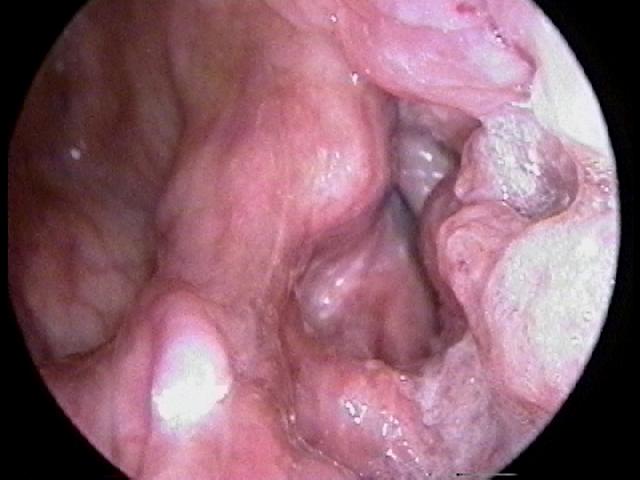 Supraglottic Larynx Cancer - Video WMV
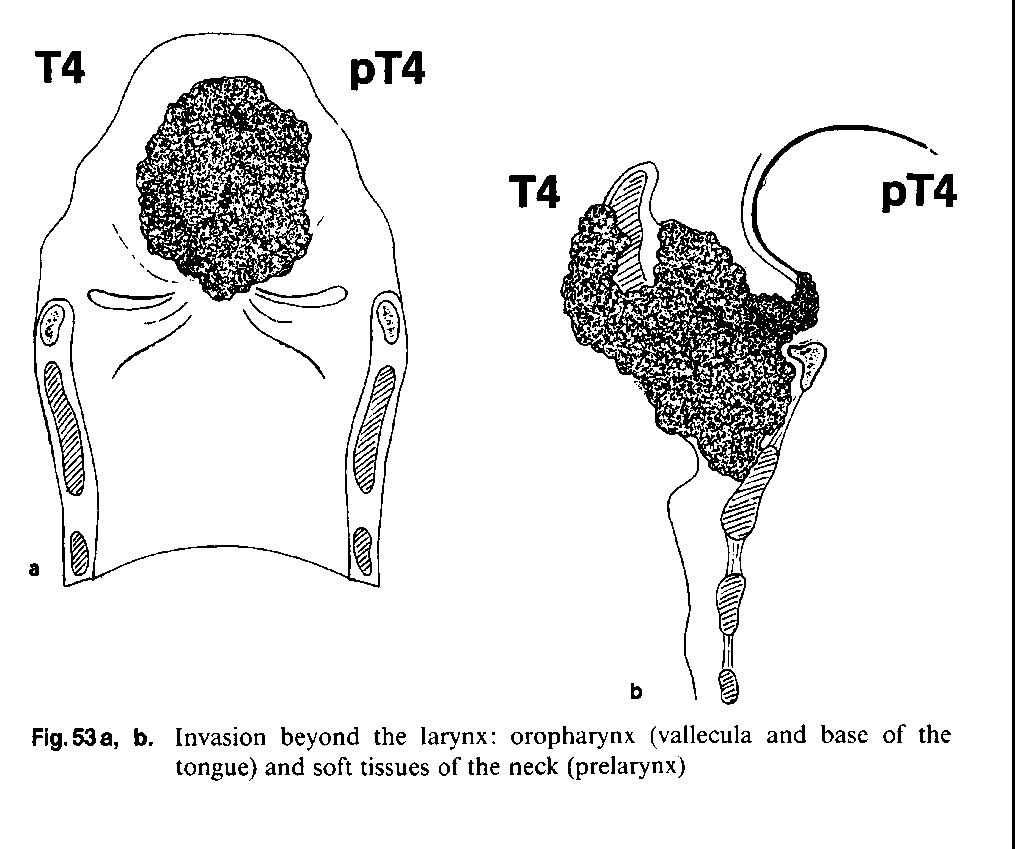 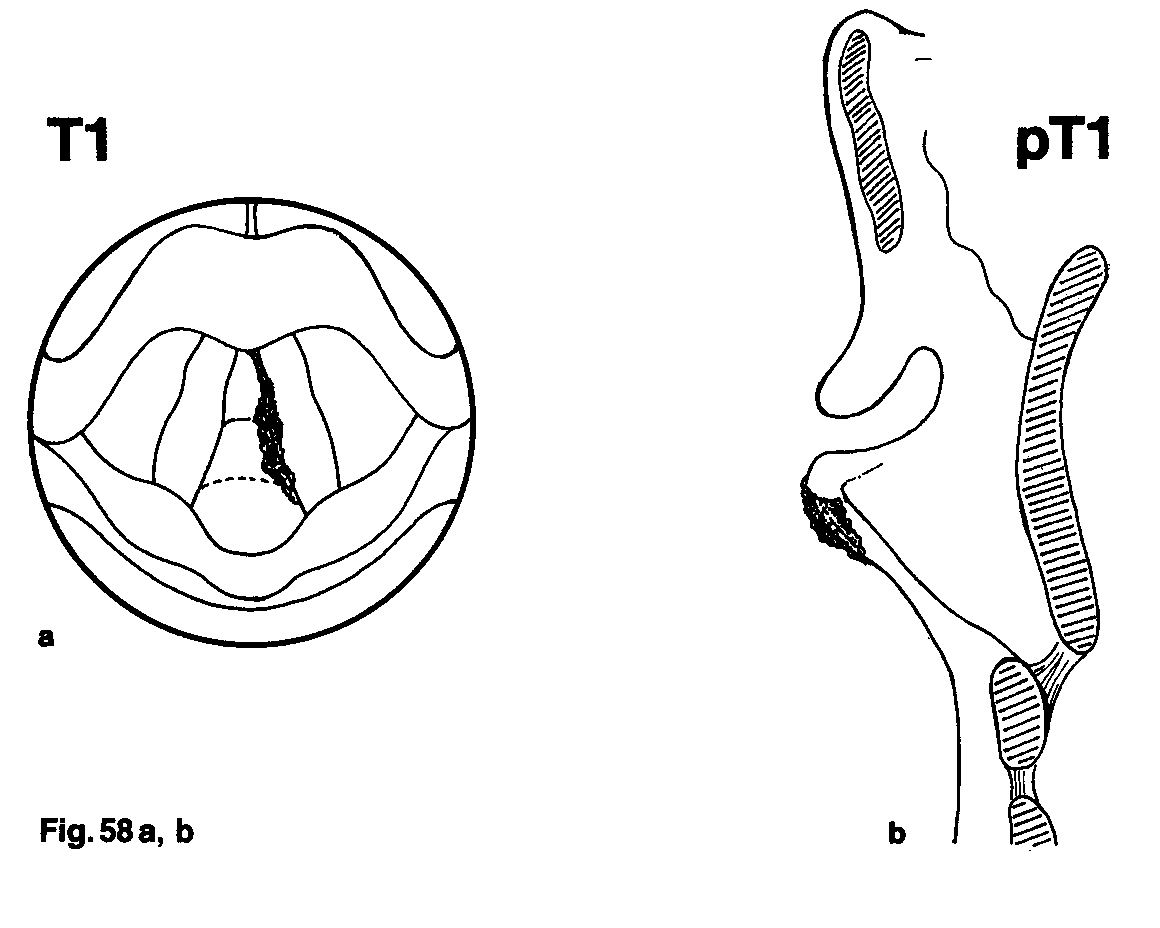 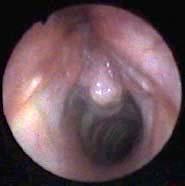 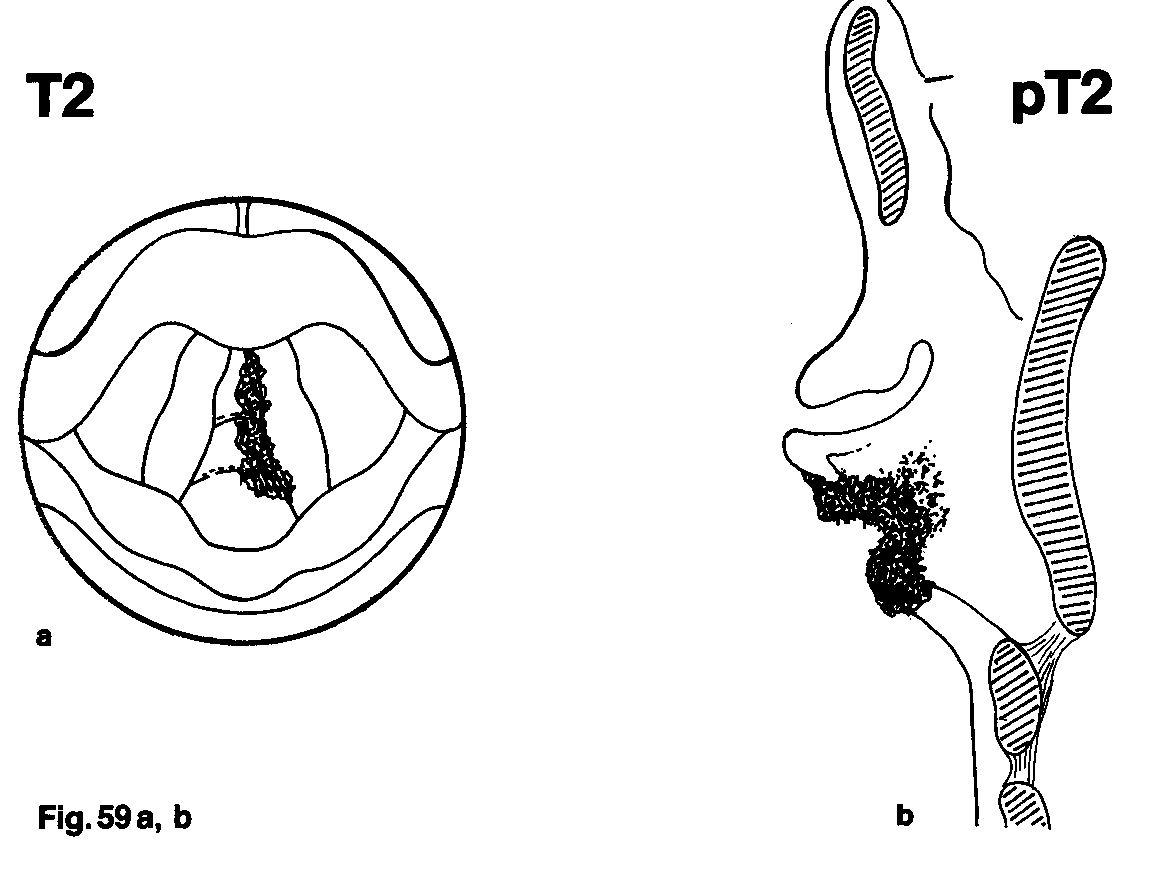 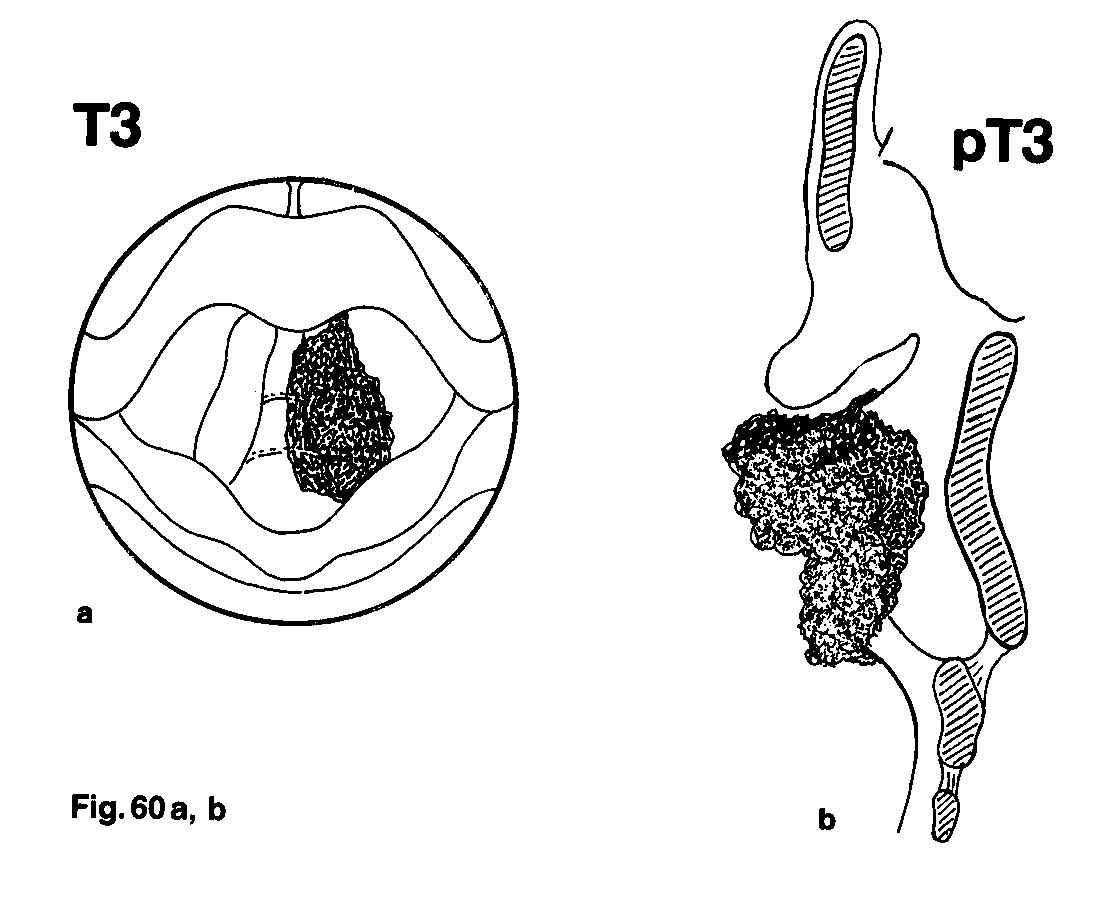 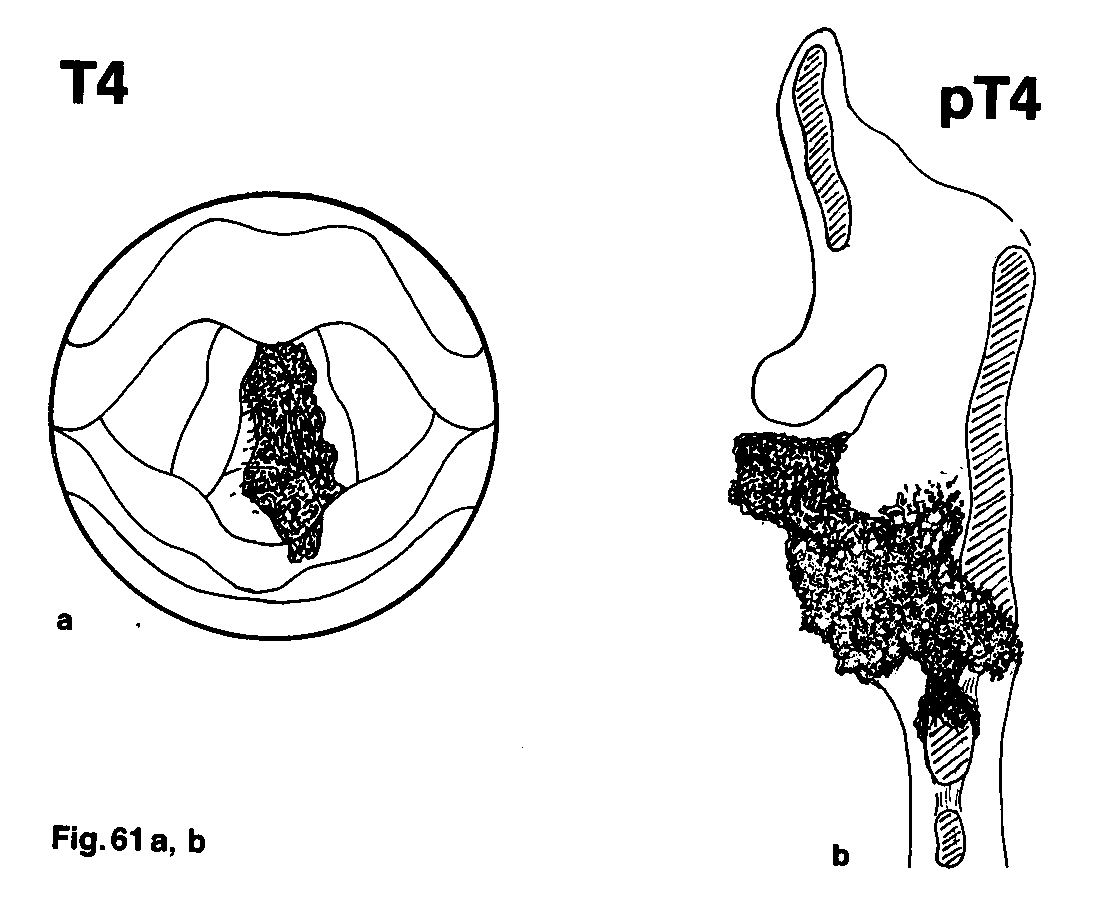 TNM system II.
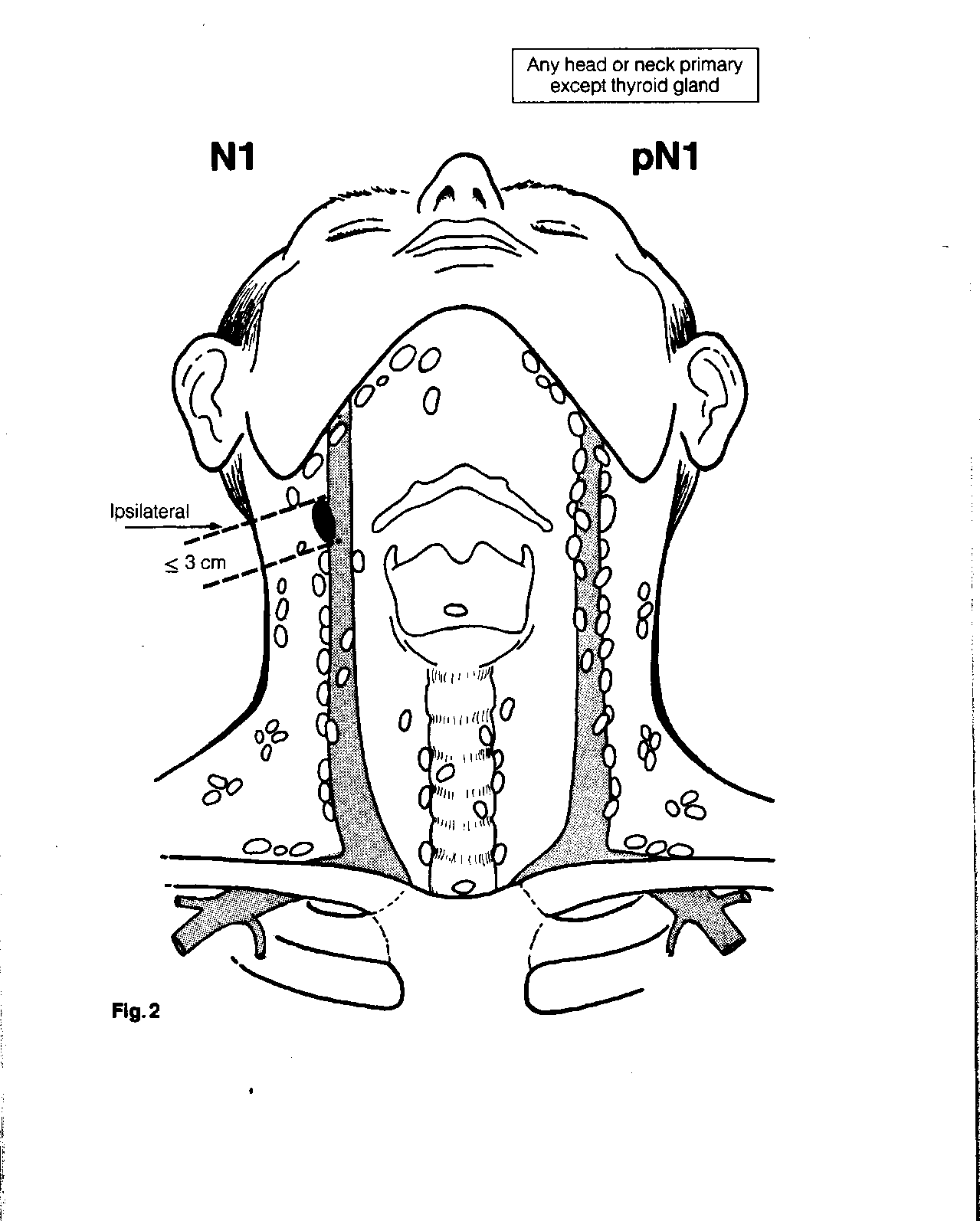 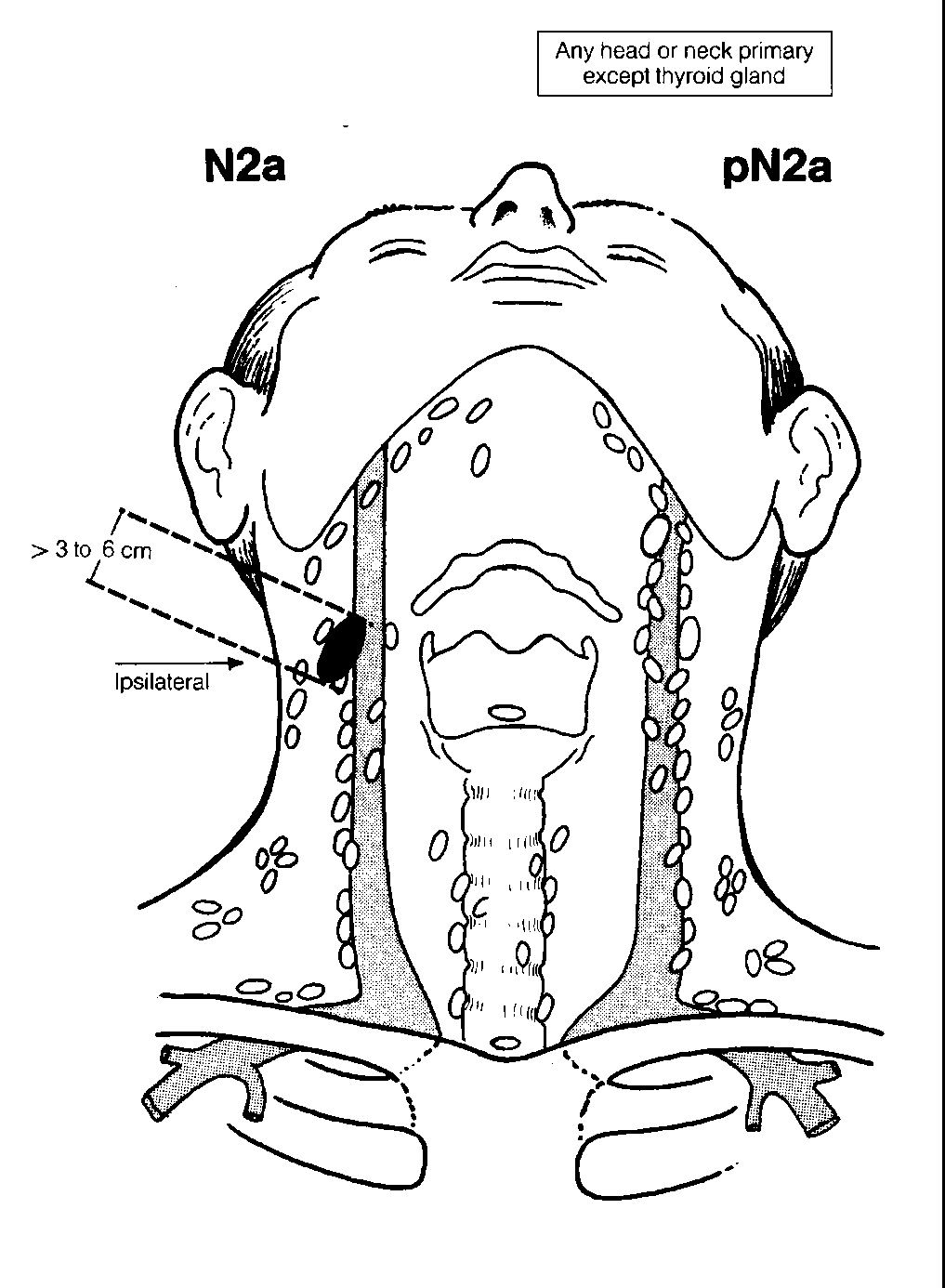 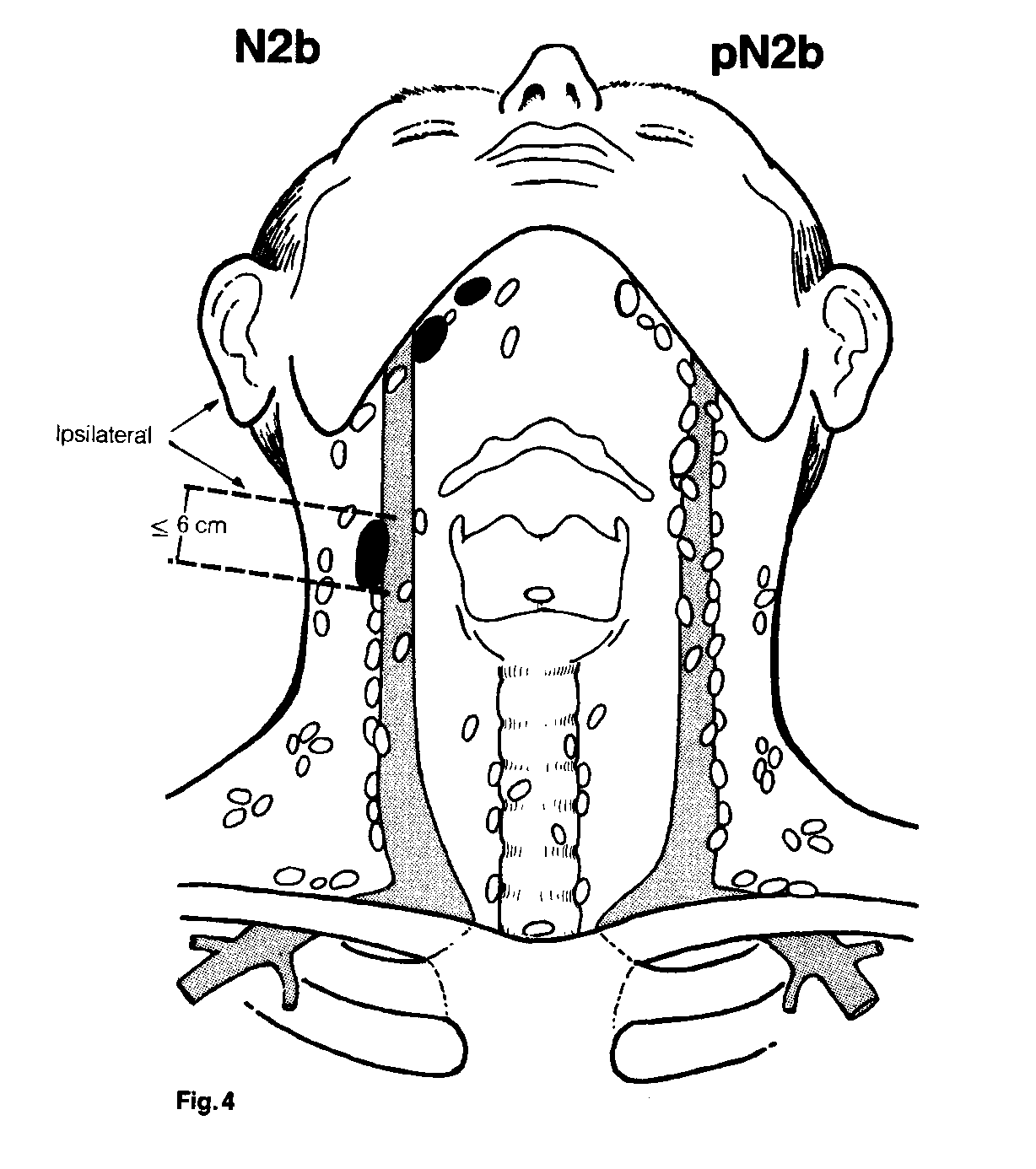 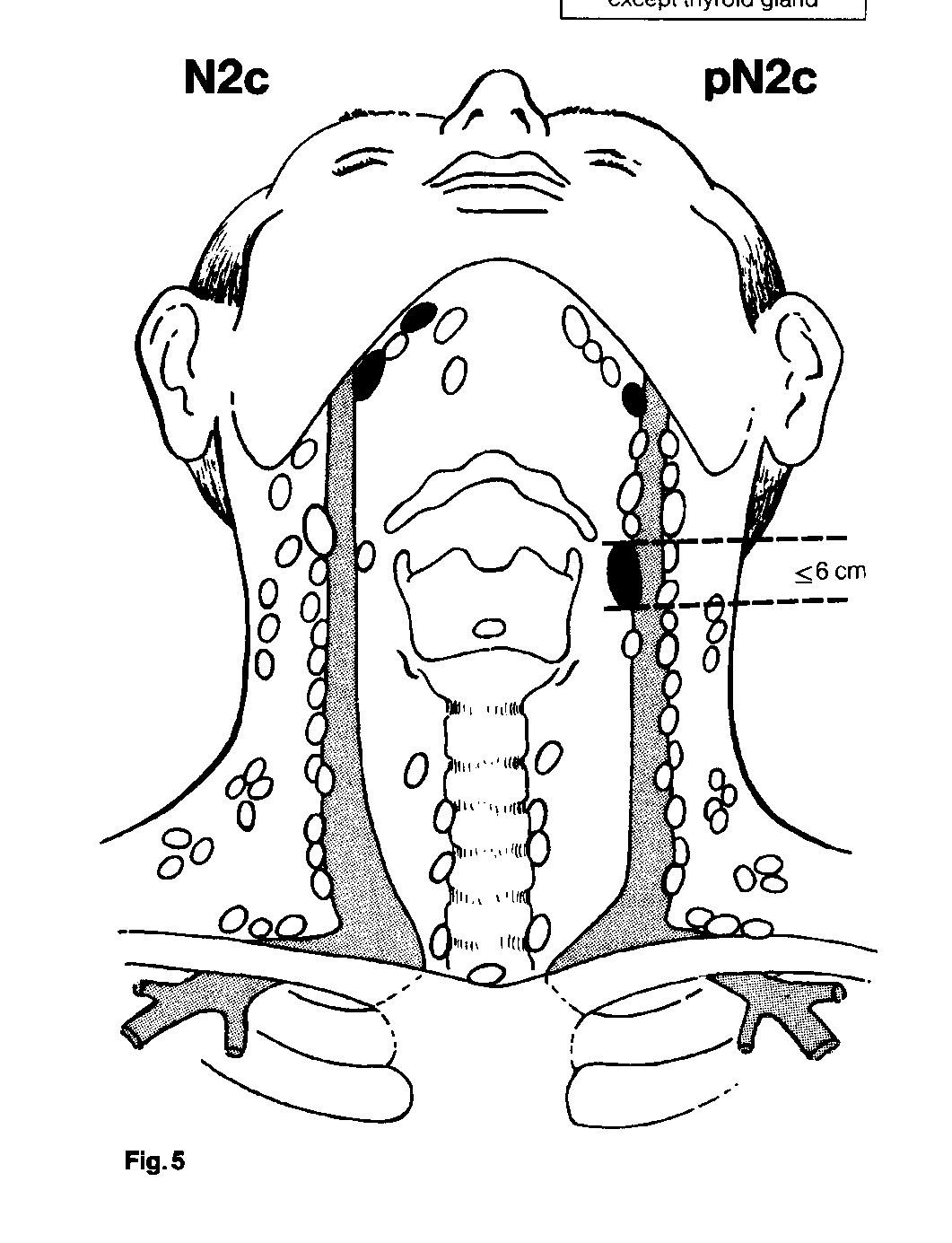 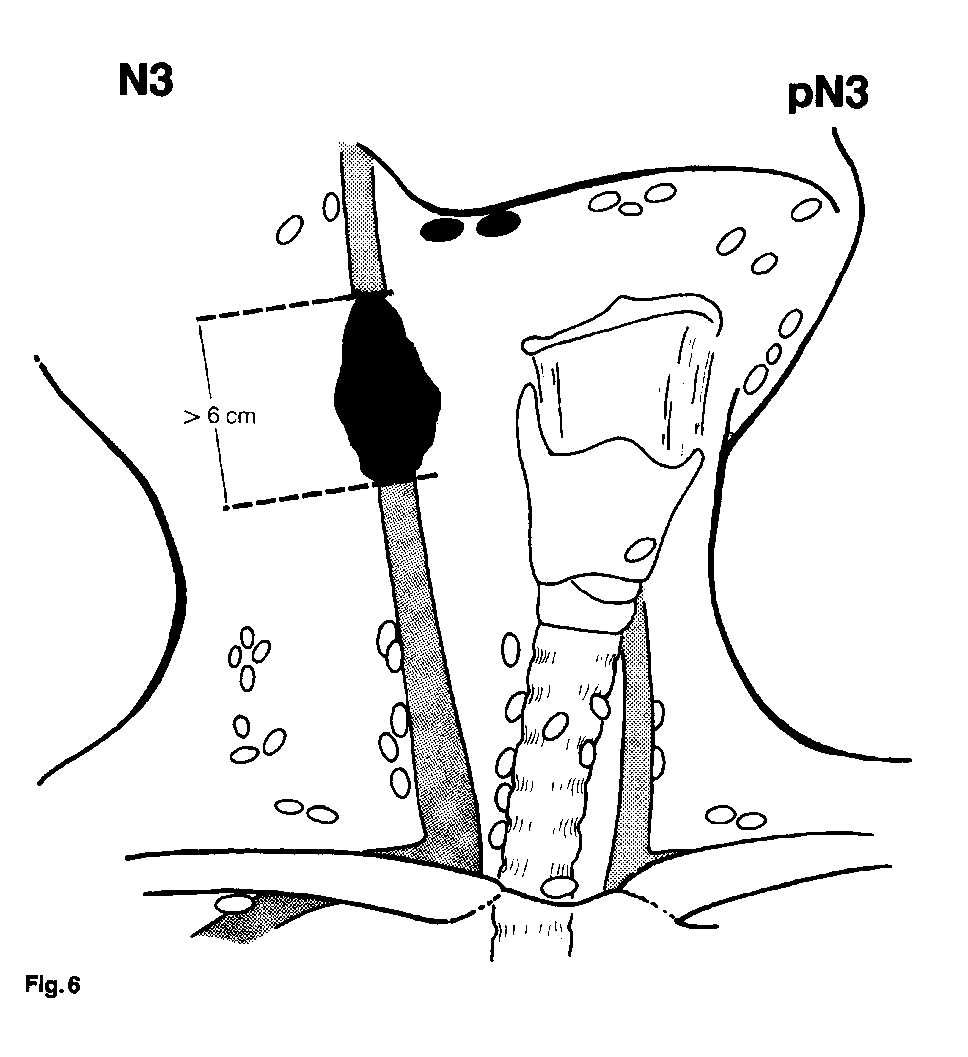 Tumor Staging:
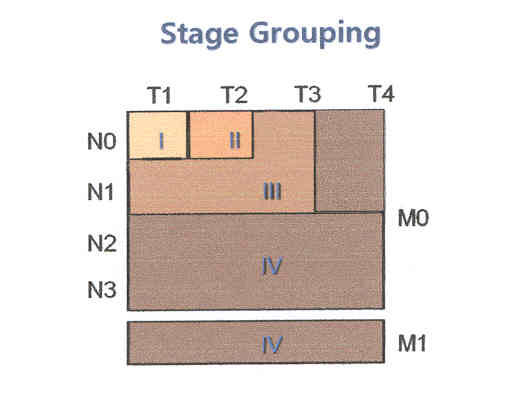 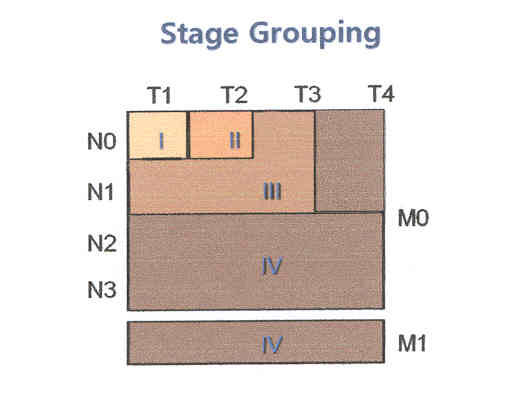 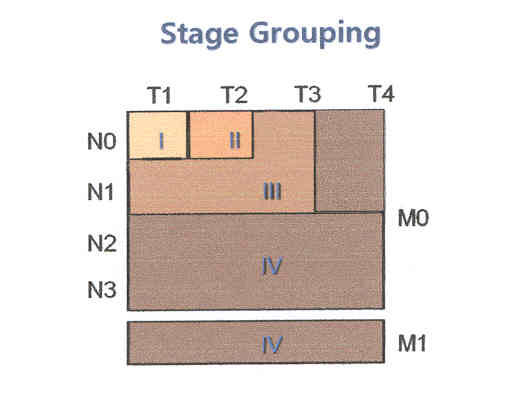 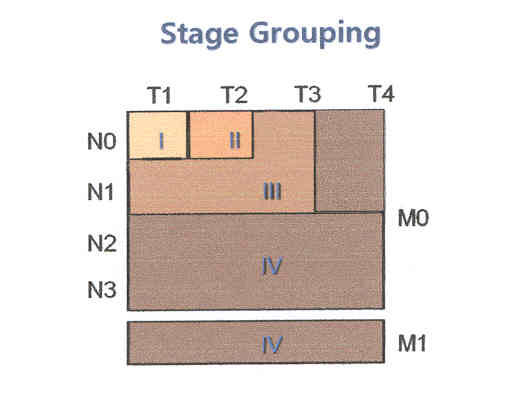 1. Aids the clinician in the planning of treatment 
2. Gives some indication of the prognosis 
3. Assist in the evaluation of treatment results 
4. Facilitate exchange of information between treatment centers
[Speaker Notes: As you can see, the Staging categories are only usefull if you are talking about T1, to T3, and N0 to N1. All the other possibilities fall into group IV , by definition with the worst prognowsis.]
Symptoms
Vocal cord cancer		hoarseness, later dyspnoe

Supraglottic cancer	dysphagia				pain in the ear - otalgia irradiata				dyspnoe				hoarseness, lymph node metastases on the neck

Subglottic cancer		voice disorder				dyspnoe
Clinical diagnostics
Case history
Staging
Laryngology: laryngoscopy - indirect examination, direct laryngoscopy, palpation
Imaging diagnostic (CT, MRI, sonography)
Pathological finding: biopsy, fine needle aspiration
Application of instruments, optics and laryngoscopes for laryngoscopy
Outpatient: indirect laryngoscopy - rigid optic 70° and 90º, flexible optics - fiberoscop
General anaesthesia: direct laryngomicroscopy (Kleinsasser or Weerda-type laryngoscopes) + rigid, long optic 0° and/or 30º, flexible optic - fiberoptic
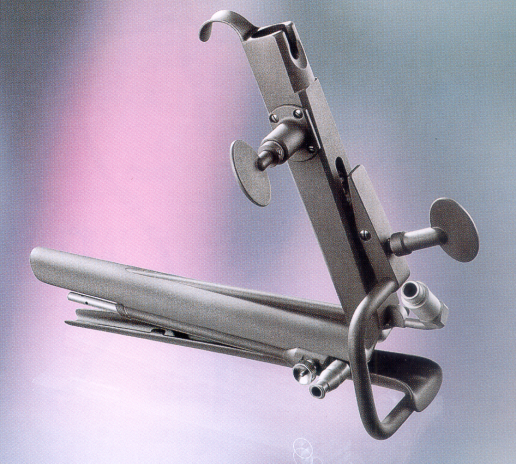 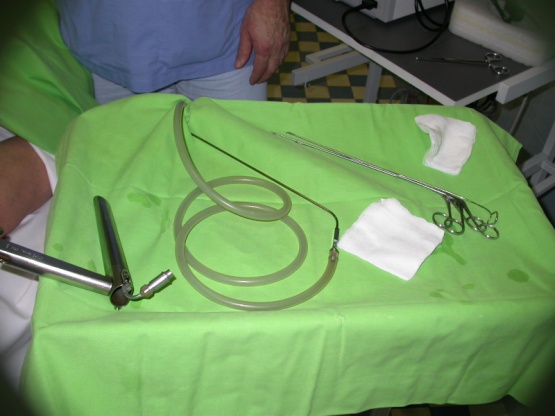 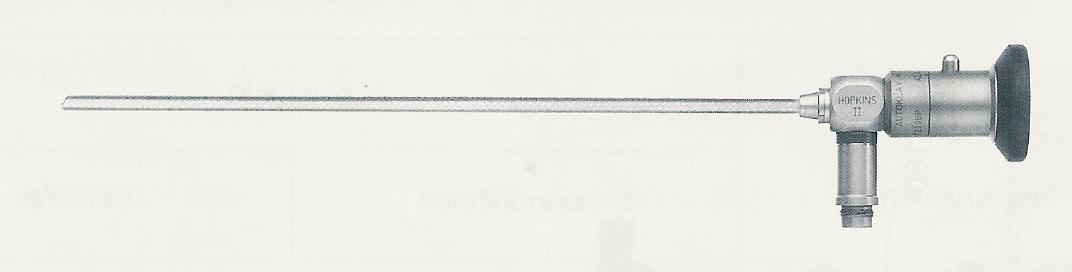 Indirect laryngoscopy with laryngeal mirror
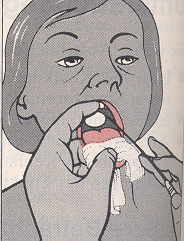 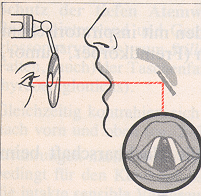 Endoscopy of the larynx (70º optic)
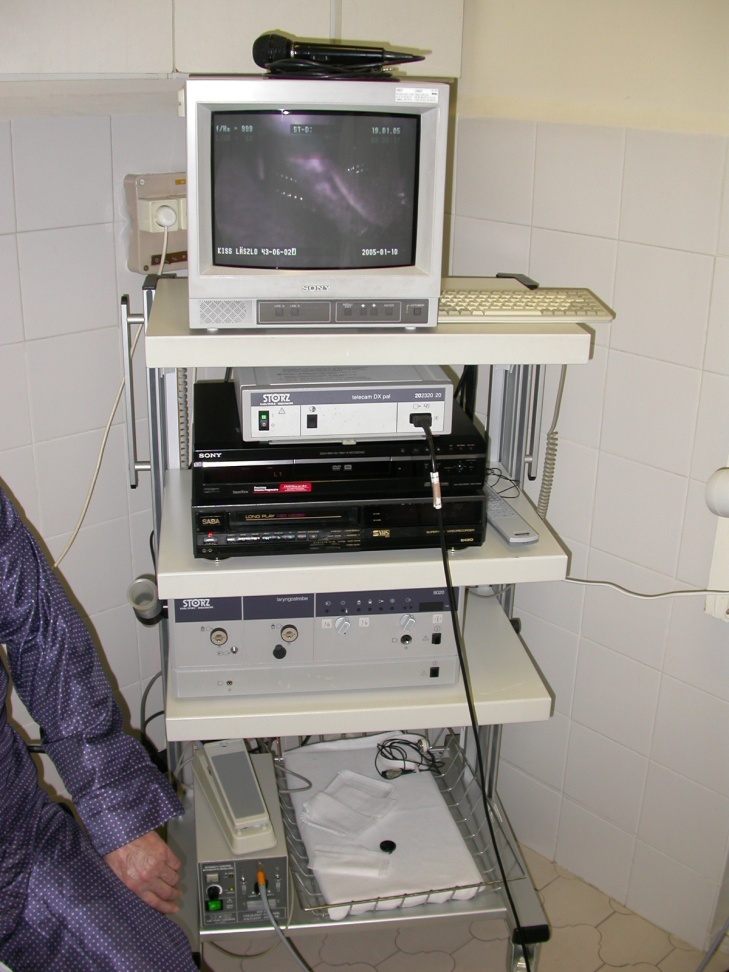 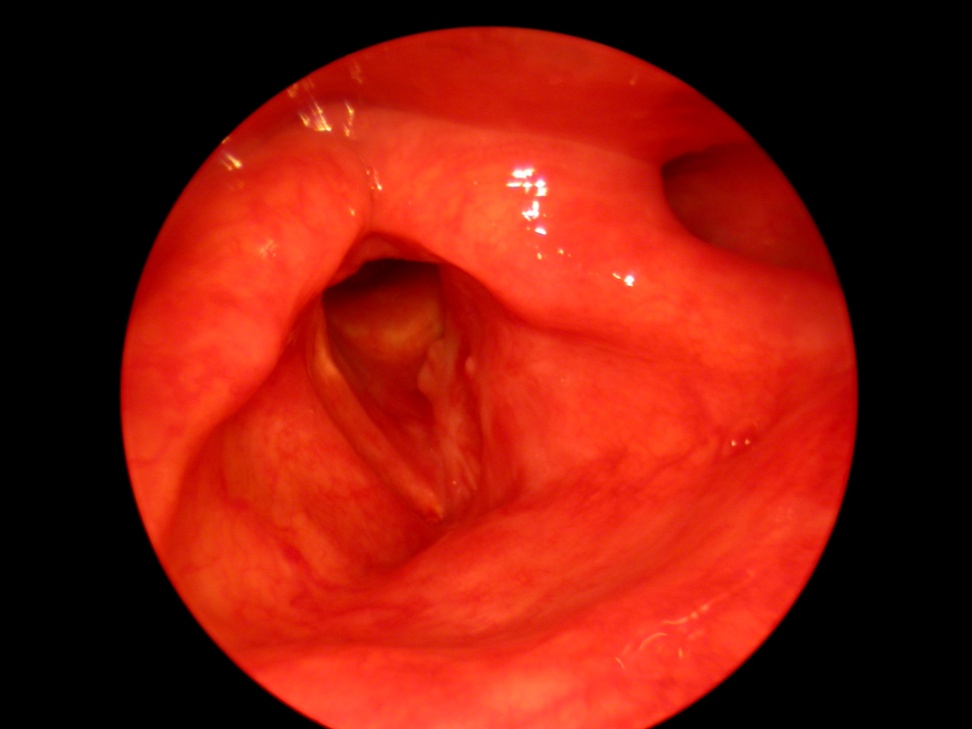 Endoscopy of the larynx
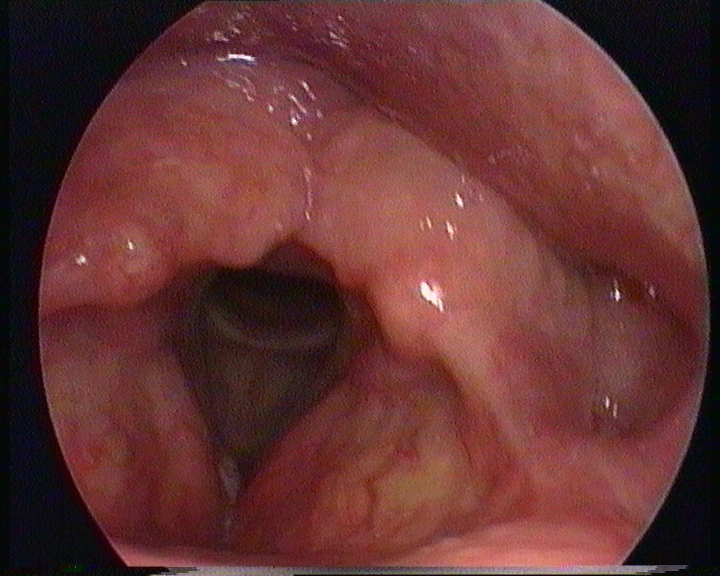 Laryngoscopy70° rigid optic and fiberoscopy
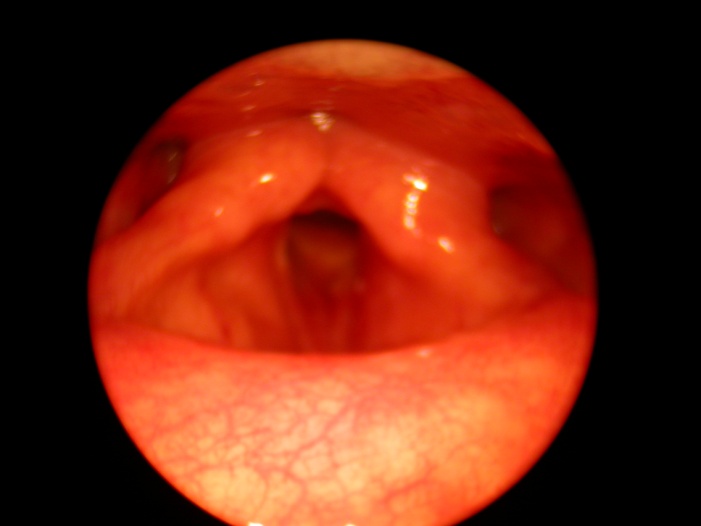 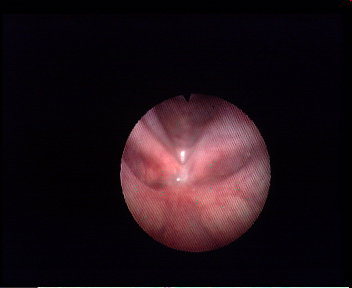 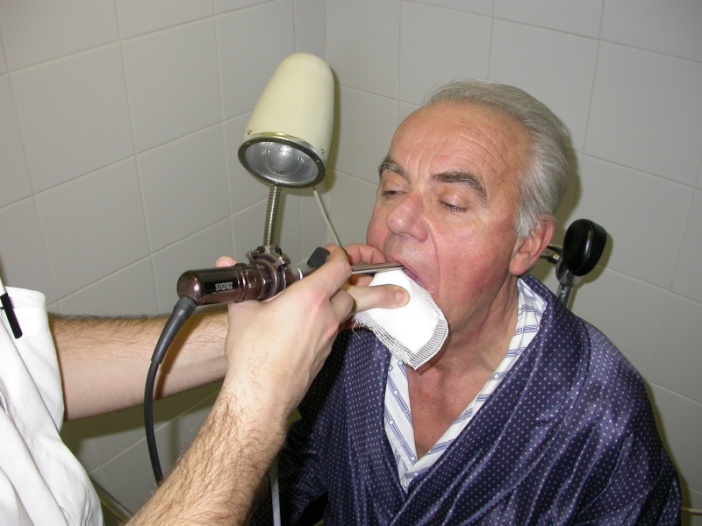 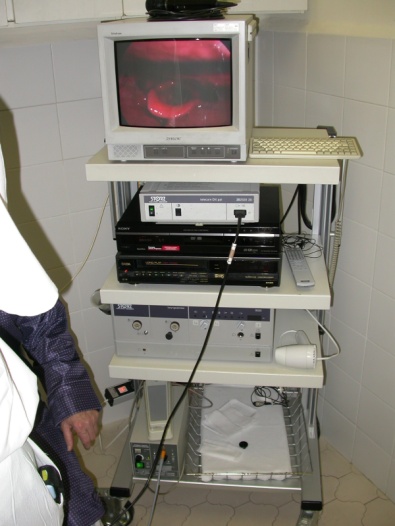 Imaging: sonograpy, CT, MRI, PET-CT
Pathological findings
Fine needle aspiration
Biopsy
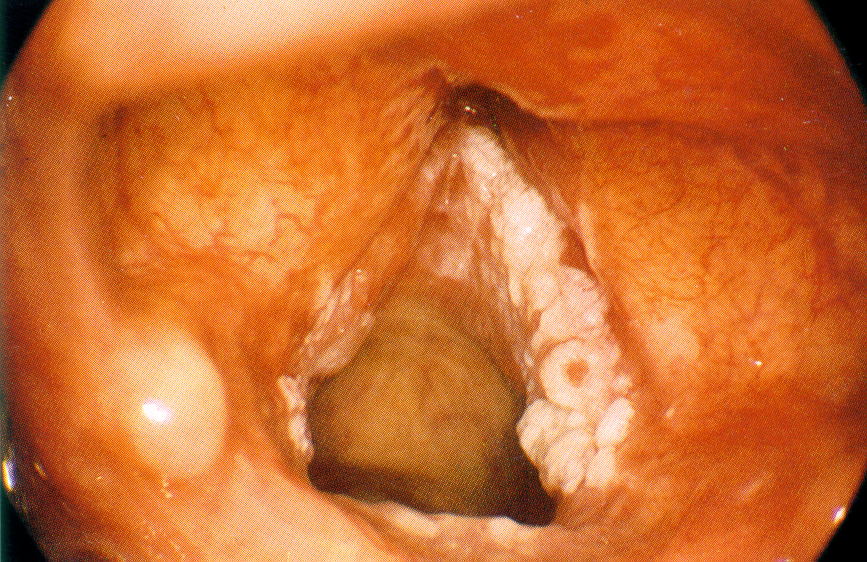 Laryngomicroscopy – ITN or JET narcosis
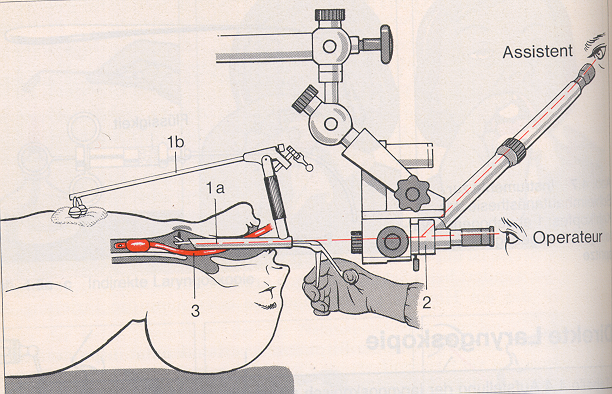 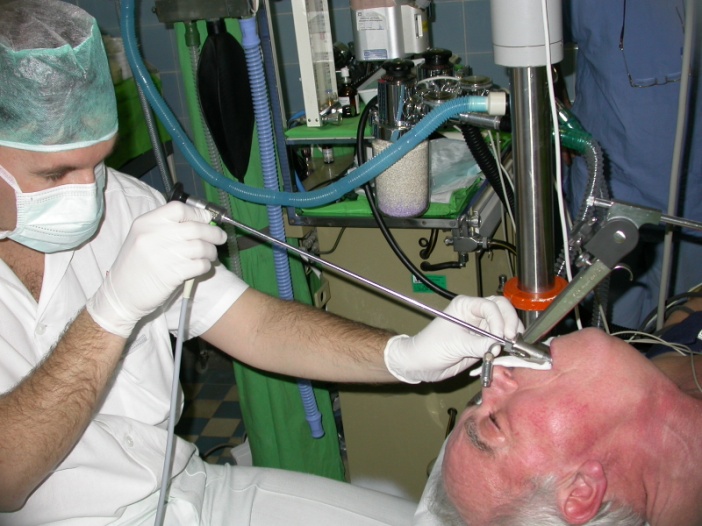 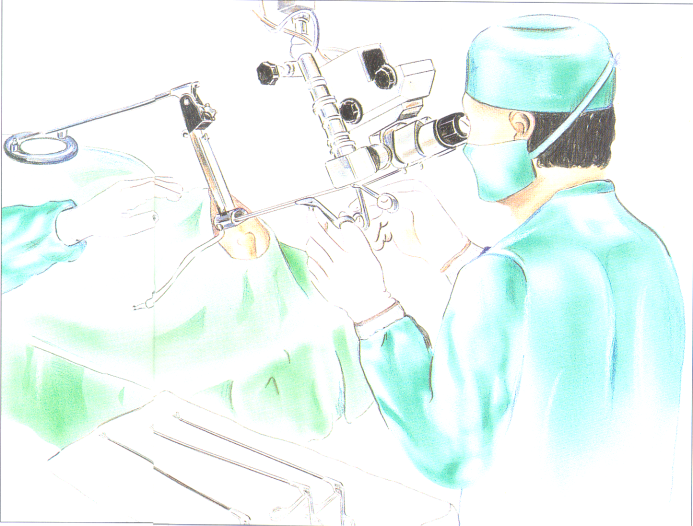 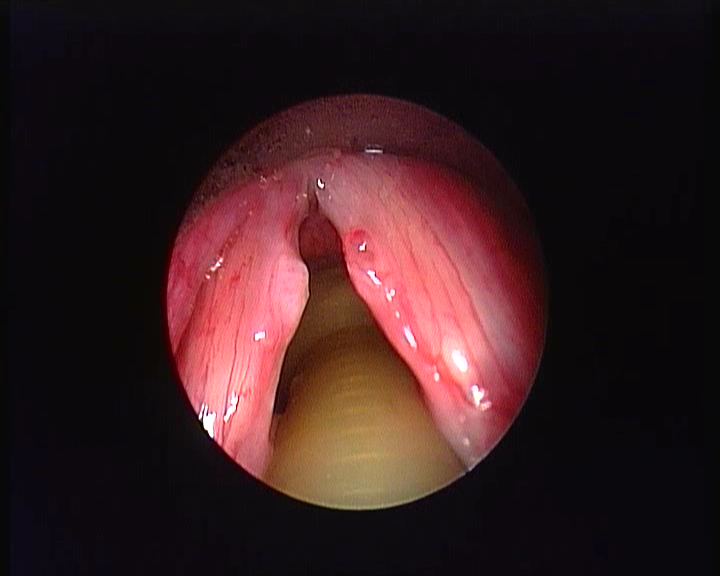 Treatment of the malignancies of the larynx - surgery
Surgical interventions: transoral (endoscopic) and open approach including partial and total laryngectomies
Goals to achieve: 
1. good oncological result
2. preserving the larynx (vocal cord), voice, swallowing with a residual larynx (aspiration) 
3. Aesthetic, functional results: voice, no scar, without definitive tracheostoma 
4. Excisional biopsy/pathological findings
Treatment options for vocal cord carcinoma
Therapy
Radiation
Chemo-therapy
Surgical
Radiation therapy reveals a 80-90% success in the treatment of early T1,(T2) vocal cord cancer. 
Transoral surgical treatment represents a similar or better  oncological result, shorter hospialization, less side effect, but the quality of the voice is worse.
Recurrent tumour after endoscopic surgery and radiation therapy can still be treated with salvage surgery.
Carcinoma of the vocal cord
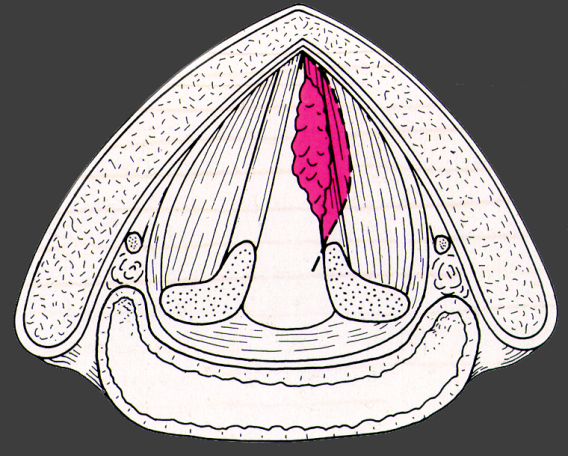 Surgical treatment: Transoral laser excision
Endolaryngeal laser-cordectomy T1a
 
Indication: T1and T2 tumours without the infiltration of the posterior comissure and the thyroid cartilage, no deep infiltration of the Morgagni-sac, mobile vocal cords.

Fronto-lateral resection(Leroux–Robert) T1b
Fronto-anterior resection (Leroux–Robert) T1b

Indication: infiltration of the anterior comissure and vocal cord
Resection: unilateral vocal cord, anterior comissure and a part of the thyroid cartilage.
Tumour of the vocal cord
Hemilaryngectomy
Vertical partial laryngectomy	
T2 glottic tumour 

Indication: tumour extends to the anterior and posterior comissure, subglottic, supraglottic spread, limitation of the mobility of the vocal cord
Removal of affected vocal cord, false cord, anterior comissure and the arytenoid cartilage
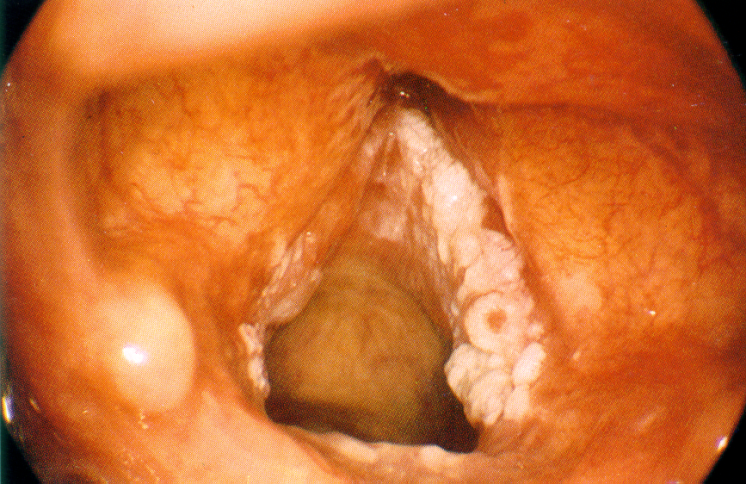 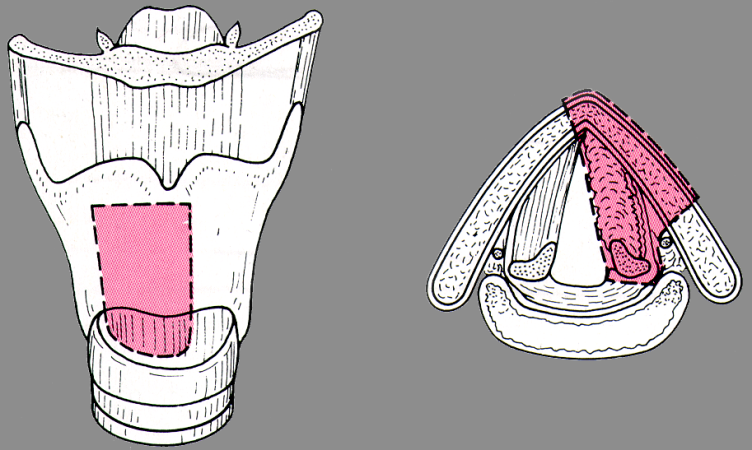 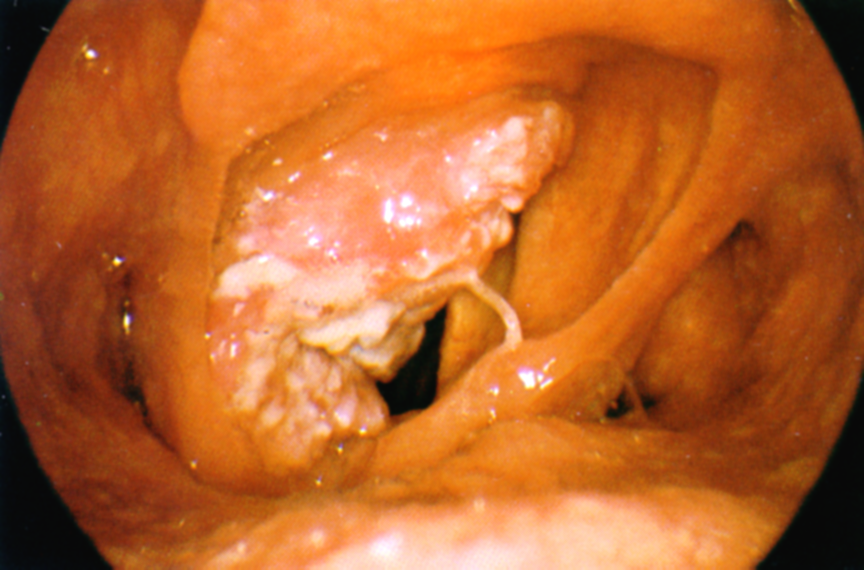 Supraglottic tumour(over the level of glottis)
Surgical treatment
Endolaryngeal laser epiglottectomy (free edge) (T1) - transoral laser supraglottic resection + ND
Supraglottic, horizontal resection of the larynx+ mRND/RND (T1-T2, N1-N2)
Indication: infiltration of epiglottis. lingual or laryngeal surface, aryepiglottic fold, false cords, Morgagni-sac (superior part).
Removal of the entire epiglottis, both false cord, thyroid cartilage upper third, preepiglottic space, body of the hyoid bone
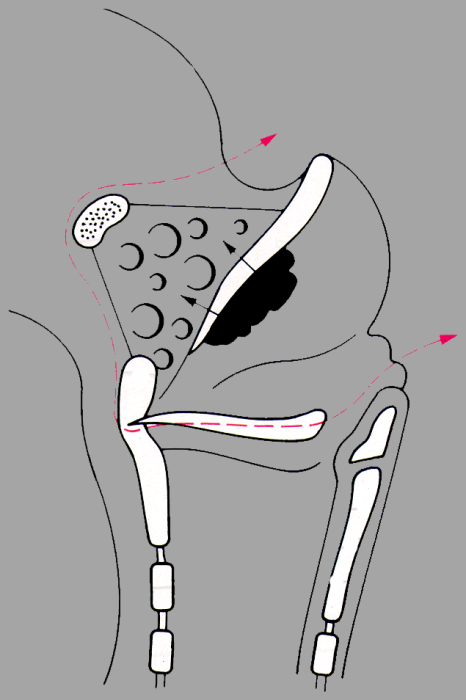 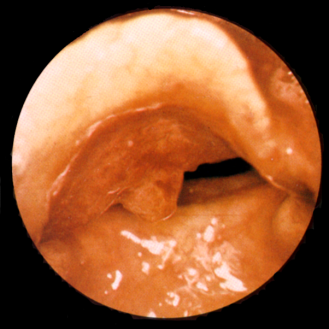 Surgery: supraglottic carcinoma
Endoscopic laser resection
Open approach surgery – supraglottic, horizontal laryngectomy
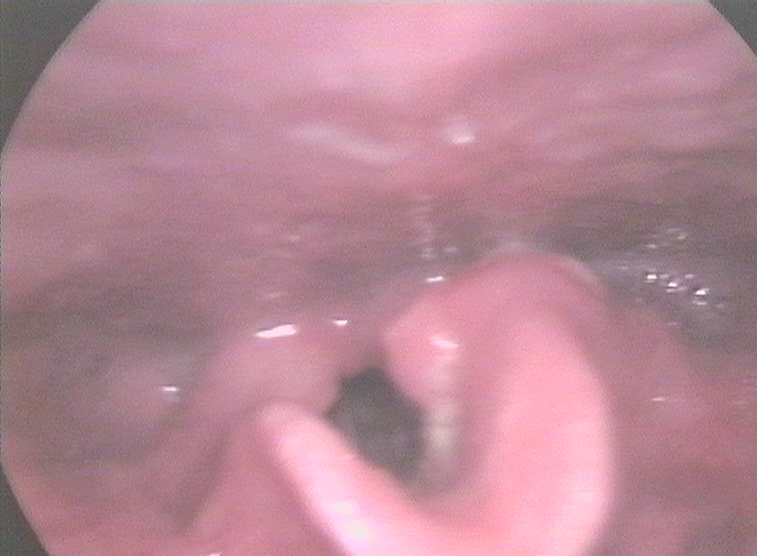 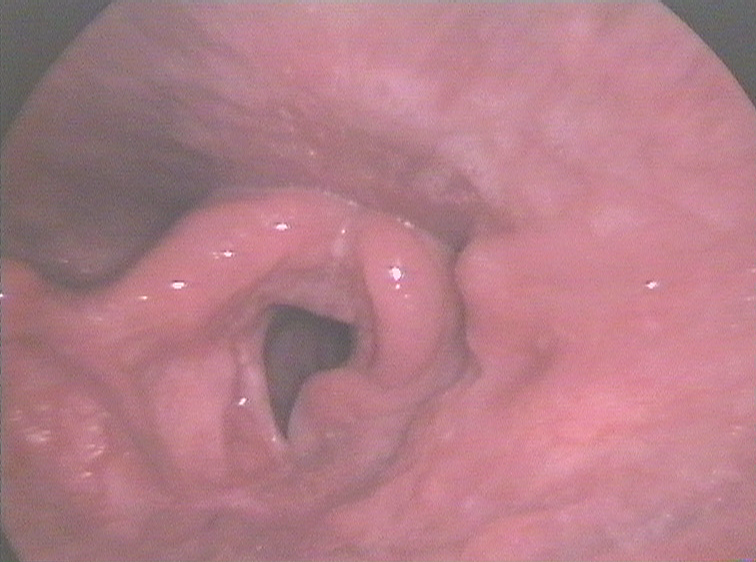 Open approach surgery: horizontal supraglottic laryngectomy + mRND
Open approach surgery: horizontal supraglottic laryngectomy + mRNDReconstrucion
Management of the neck (metastasis of supraglottic cancer)
N0 neck: sel ND (II, III, IV region) bilateral
N1 neck: mRND bilateral
N2a: (m)RND + mRND
N2b, c, 
N3: RND + mRND

Additional radiotherapy
Chemotherapy
The zones of  the  neck
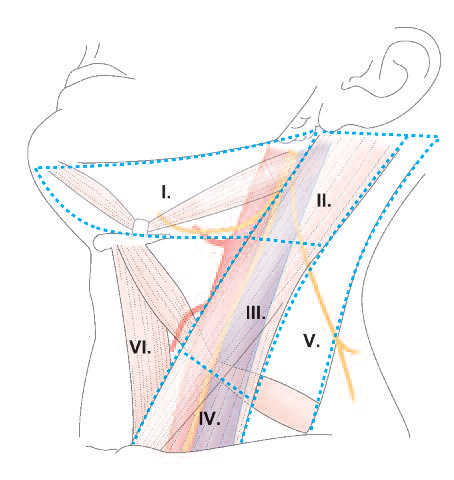 [Speaker Notes: Levels and zones]
Treatment of neck metastasis
Radical neck dissection (RND)
Modified radical neck dissection (mRND)
Selective neck dissections
Radical neck dissection (RND)
RND is defined as removal  en bloc  of  everything of the neck except carotid artery, Vagus,  Phrenic and Hypoglossus nerves. 
The indications for RND include treatment of metastatic disease of the neck.
[Speaker Notes: What we remove include: adipose tissue which contains all the lymph nodes and vessels which are contained between the mandible and the clavicle and between the superficial and deep cervical fascia; this removal also includes the  sternocleidomastoid muscle, the internal jugular vein, and the Accessory nerve.  Inclusive of Zones I–V.]
A modified radical neck dissection (MRND)
A MRND is essentially the same as the  RND, but as not as aggressive, and either/or the sternocleidomast muscle, the internal jugular vein, or the  accessory nerve preserved.
 The indications MRND is the removal of  metastatic disease of the neck where the three previous sructures have not been infiltrated.
Treatment of neck metastasis II.
A selective neck dissection involves the preservation of one or more zones that are typically removed in a radical neck dissection. This procedure is performed when the risk of occult metastasis to the cervical lymph nodes is greater than 20%.
A supraomohyoid neck dissection involves Zones I–III. We use it in oral cavity tumors and N0 neck disease 
A lateral compartment dissection includes Zones II–IV we use it in the surgical resection of tumors of the oropharynx  (larynx, hypopharynx)
Selective neck dissection
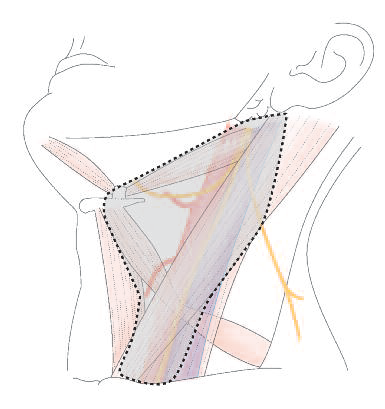 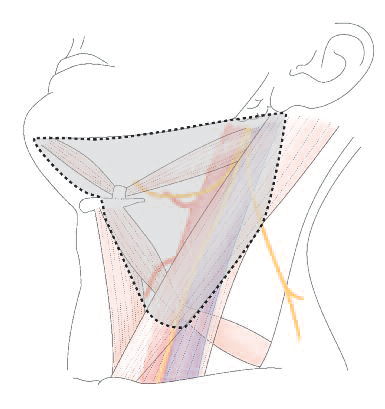 selective neck dissection I-III zones
(supraomohyoid  diss.) cc .of oral cavity
selective neck dissection I-IV zones (lateral diss.) cc. of oropharynx
Postoperative photo, vertical skin incision, resection (larynx), temporary canule,
Results after supraglottic laryngectomy
Transoral laser resection (selected patients)
5 years survival: 75%-90% 
No significant swallowing problem, minimal aspiration

Open approach
5 years survival: 90%
Temporary tracheostoma and feeding tube
Acceptable late postoperative deglutition, aspiration, good voice
Transglottic, subglottic carcinoma(T3-T4)
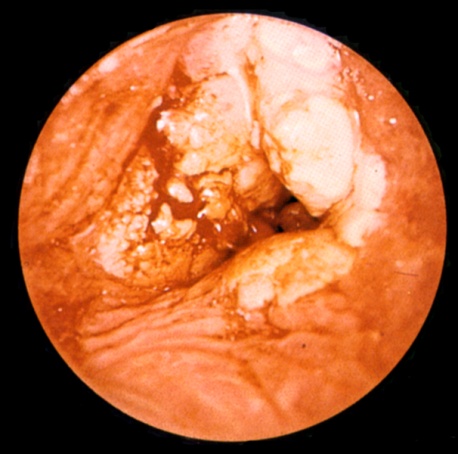 Surgical treatment: total laryngectomy + RND
Indication: extension to more regions of the larynx, fixation (immobility) of the vocal cord, significant stenosis of the glottis, infiltration or breakthrough the cartilage of the larynx.
Removal of the entire larynx with the hyoid bone.
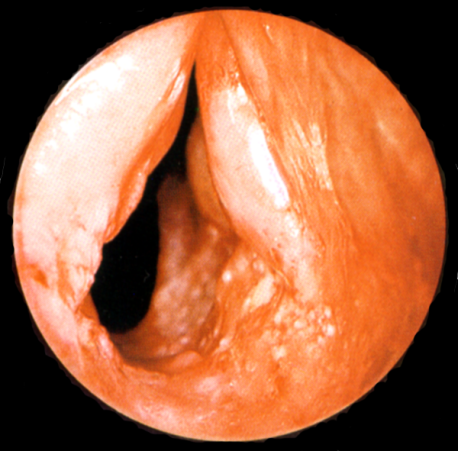 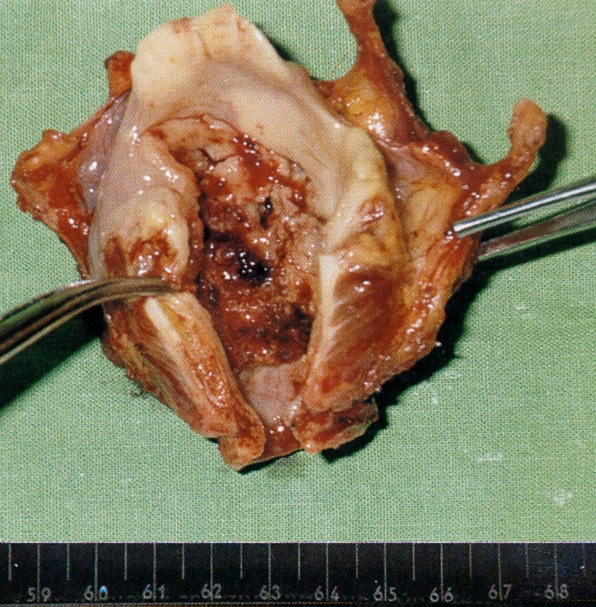 Total laryngectomy
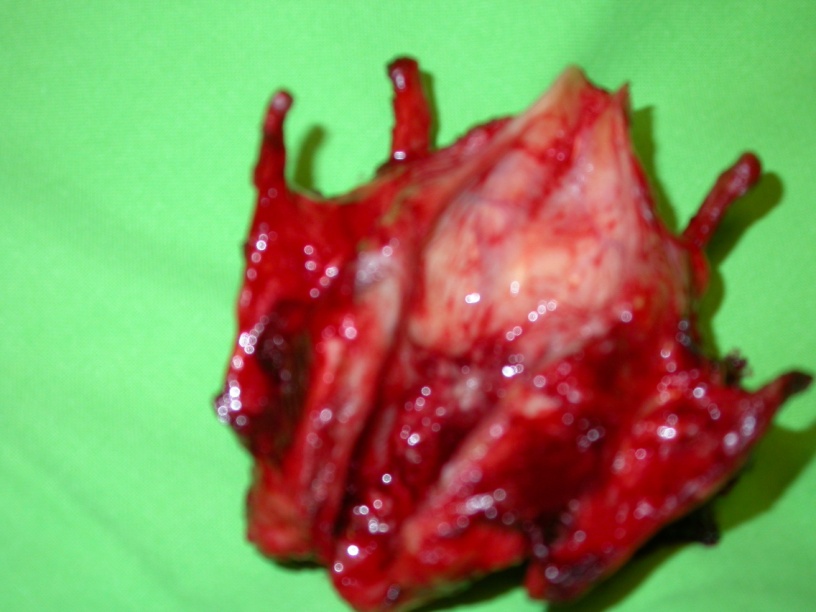 Management of the neck
Results after total laryngectomy
5 year survival
Combined treatment, neck management, distant metastasis
Transoral feeding
Definitive tracheostoma
Canule
Speech therapy: esophageal speech, voice prosthesis, sound generator
Social care
Communication after laryngectomy
Esophageal speech
Voice resonator
Voice prosthesis
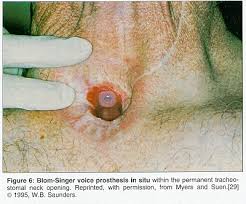 Follow up
Indirect laryngoscopy / endoscopy monthly in the 1st year,  in every 2 month in the 2nd year…..
Palpation of the neck
Sonography
CT, MRI, PET-CT
II
Hypopharyngeal cancer
Malignancies of hypopharynx Carcinoma planocellulare
One of the most aggressiv tumours is the  hypopharynx carcinoma, 
superiorly malignant and has the worst prognosis of the head and neck tumours.

men : women= 8 : 2
The role of smoking and alcohol.
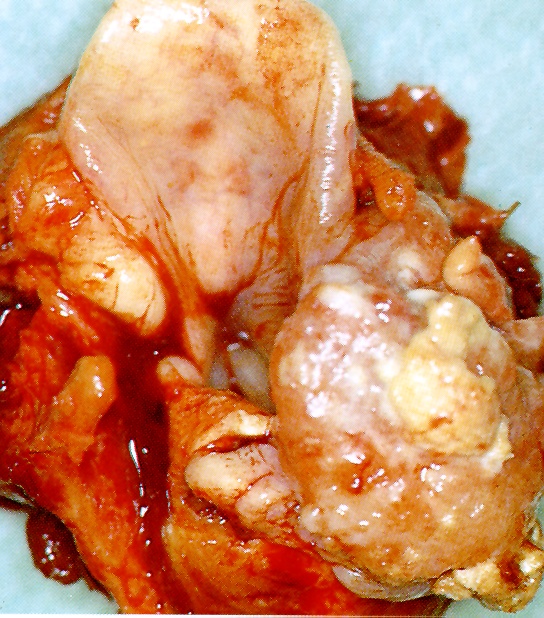 Pathogenesis
Hypopharynx is well supplied by lymphatic a blood vessels, submucosa provides an unlimited spread for the cancer cells and there is no structural barrier of the extension of cancer cells. 

Histology: frequently low differentiated squamous cell carcinoma.
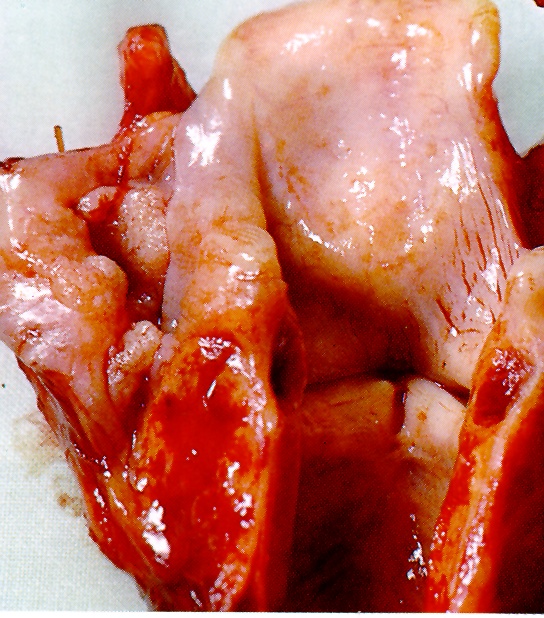 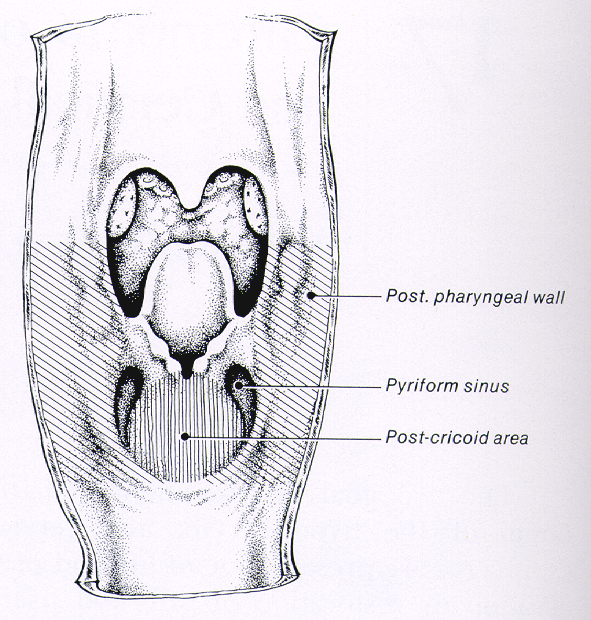 Localization
Piriform sinus
Posterior wall, pharynx
retrocricoid region


Most frequent localization of the hypopharyngeal cancer: 1. piriform sinus, 2. posterior wall and 3. rarely seen at the retrocricoid region
Symptoms
Dysphagia
Otalgia irradiata (pain in the ear)
Dypnoe 
Hoarseness
Bloody discharge (spit)
Lymph node neck metastasis
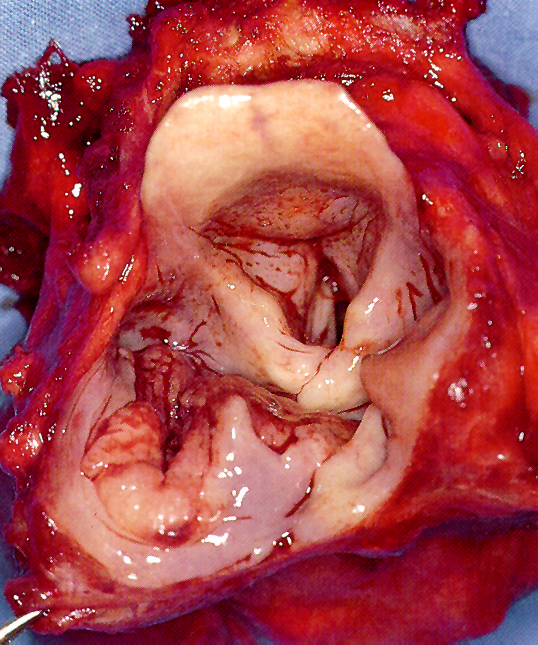 Diagnostic
Case history
ENT examination (indirect laryngoscopy, direct laryngoscopy, palpation)
Imaging (CT, MRI, sonography of the neck)
Pathological examination
Staging
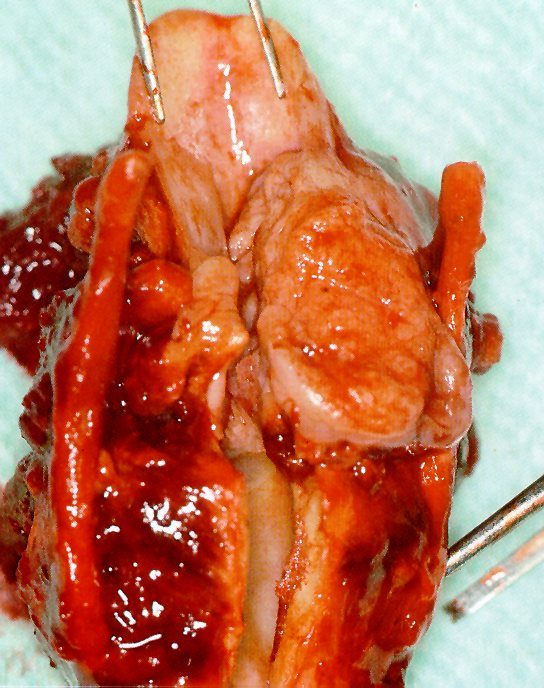 Therapy
Depends on the extension of the tumour and neck status Radiation therapy, combined with cytostatic treatment,  surgical treatment, for small tumours even endoscopic laser treatment. 
Literature recommends a combined treatment (surgical + radiation therapy) provides the best oncological result, that is also poor.
Posterior wall of the  HYPOPHARYNX
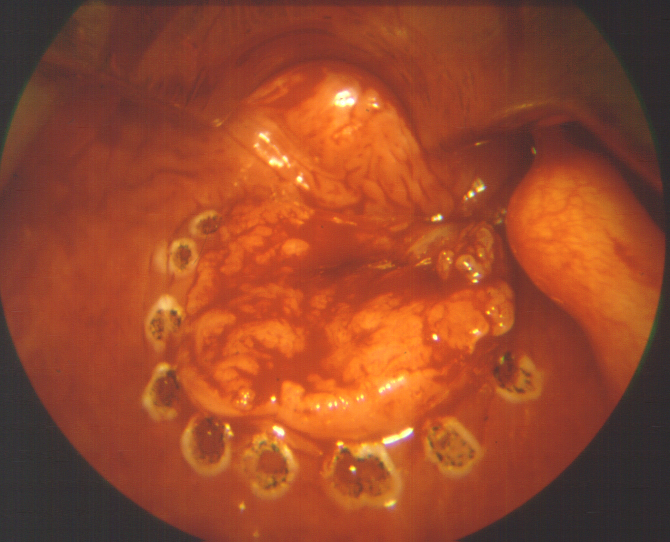 Transoral laser excision + postoperative radiation therapy
Therapy
Surgical therapy of the tumours of hypopharynx: partial resection of  pharynx and total laryngectomy.
	
Lateral wall of the pharynx and retrocricoid extension beside the radiation therapy and chemotherapy, partial surgical resections and combined treatments are introduced.
Extended hypopharyngeal tumours (T3-T4): total laryngectomy and partial pharynx resection. Primary closure of the entrance of oesophagus. The pharynx defect is replaced with circuferencial formed myocutan flap.
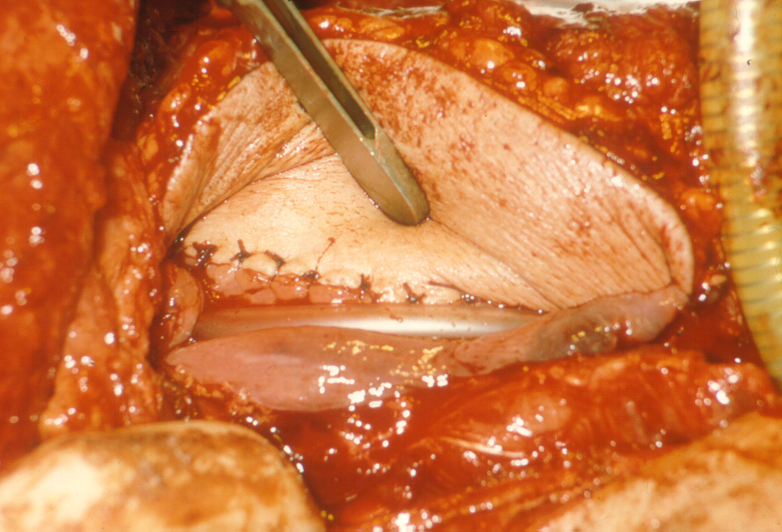 Pectoral major myocutanius flap
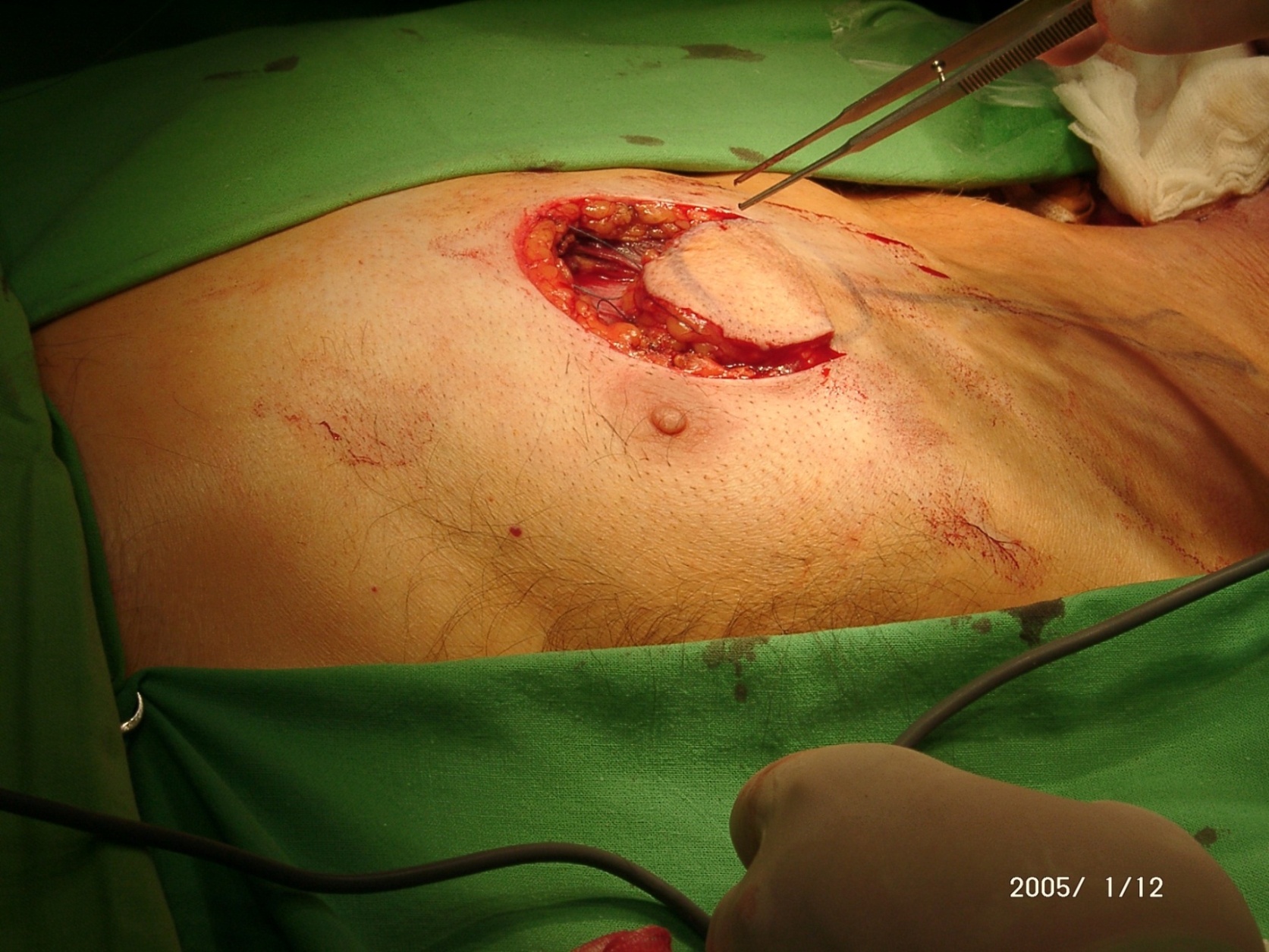 [Speaker Notes: We cut a myocutanious flap of skin .]
Pectoral major myocutanius flap
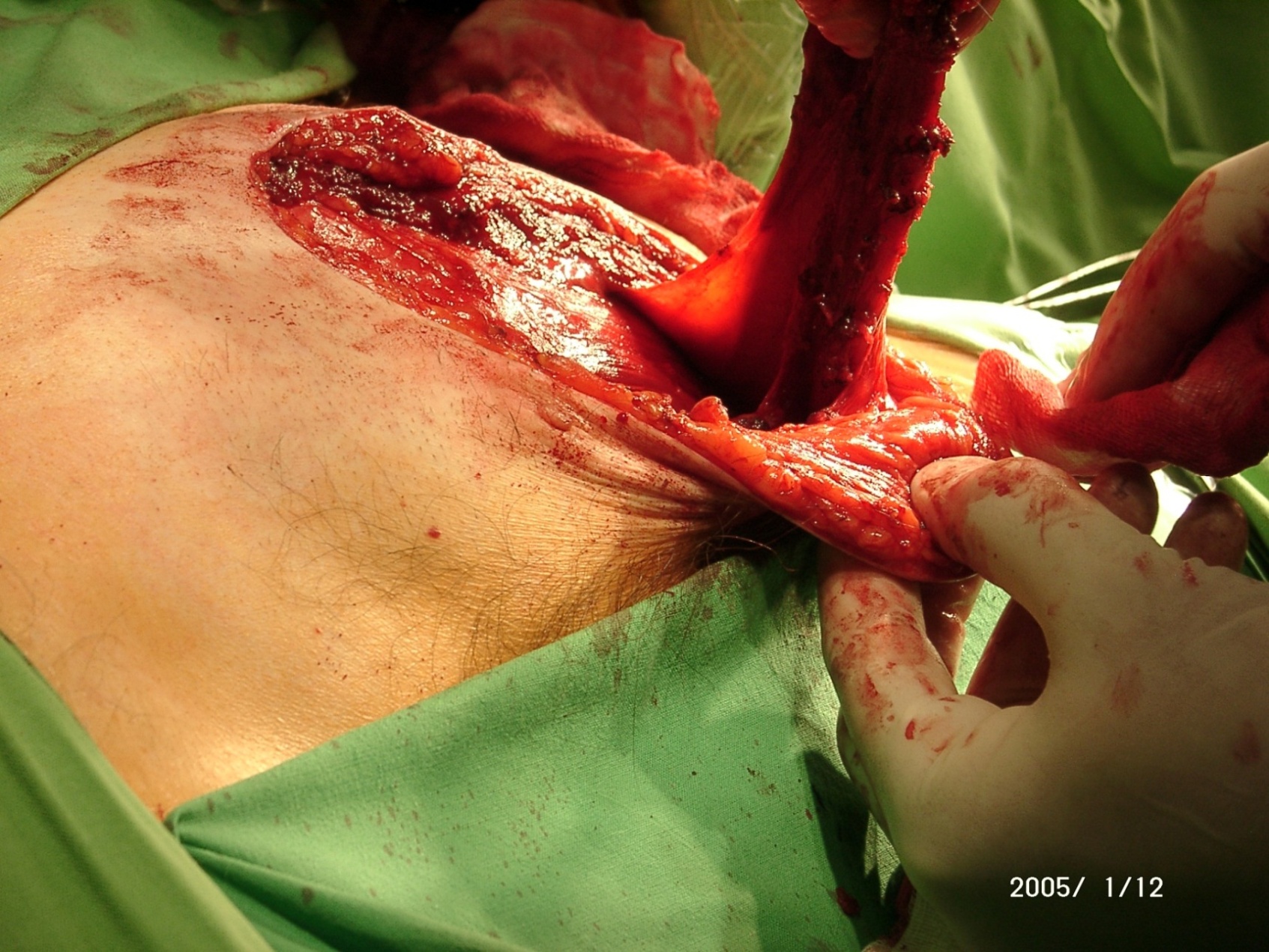 [Speaker Notes: Lift  up the muscle pedical which contains a vein and an artery]
Pectoral major myocutanius flap
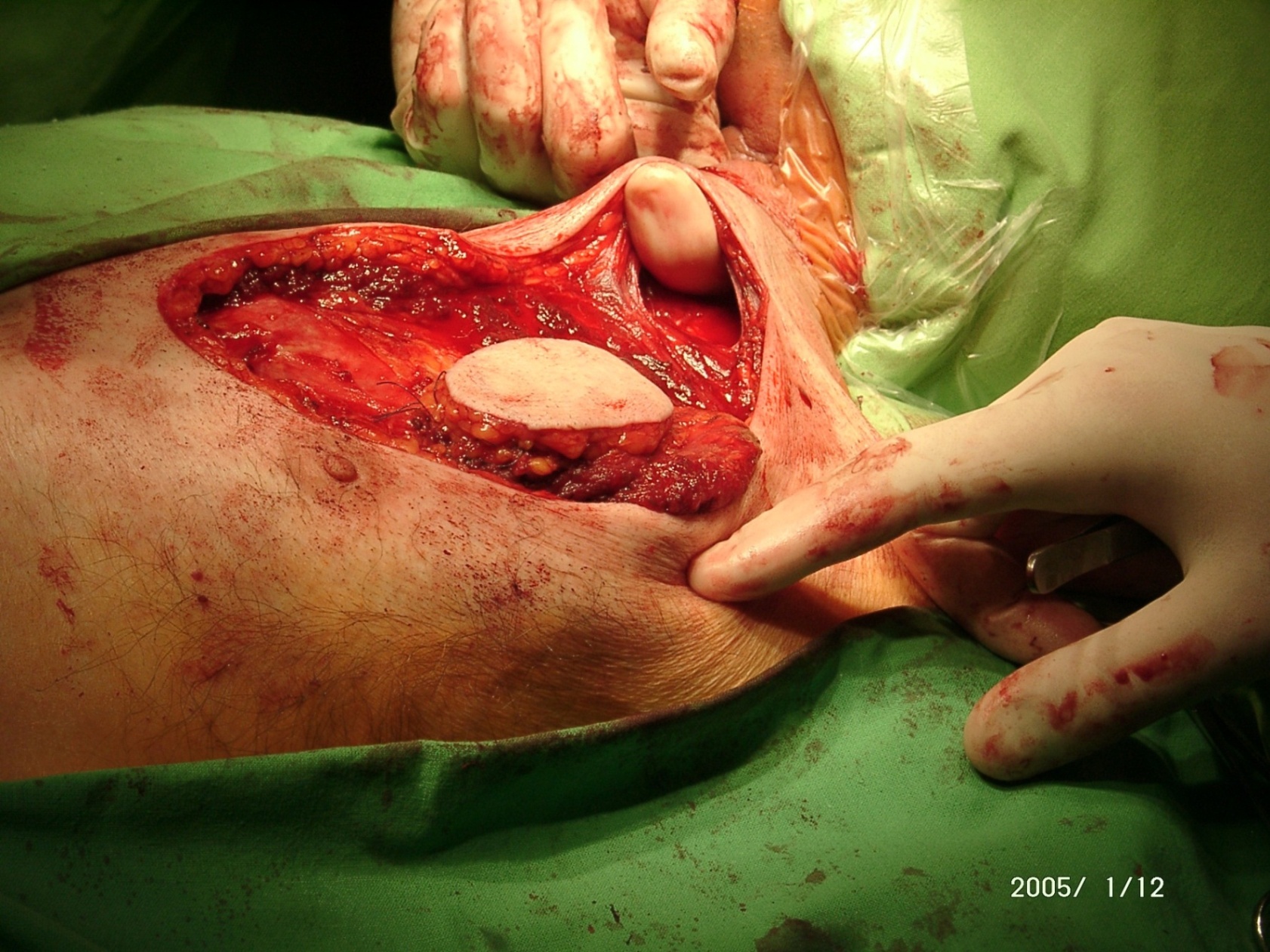 [Speaker Notes: We burrow a tunnel over the clavicule and under the skin.]
Prognosis
5 years survival: 27–33%
Thank you for your attention!
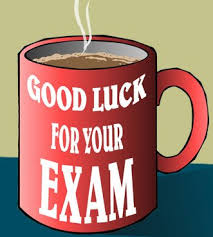